Decay Pipe Size on Fluxes and Precision Requirements
Pierce Weatherly
BIWG Meeting
November 19, 2020
Motivation/Goal
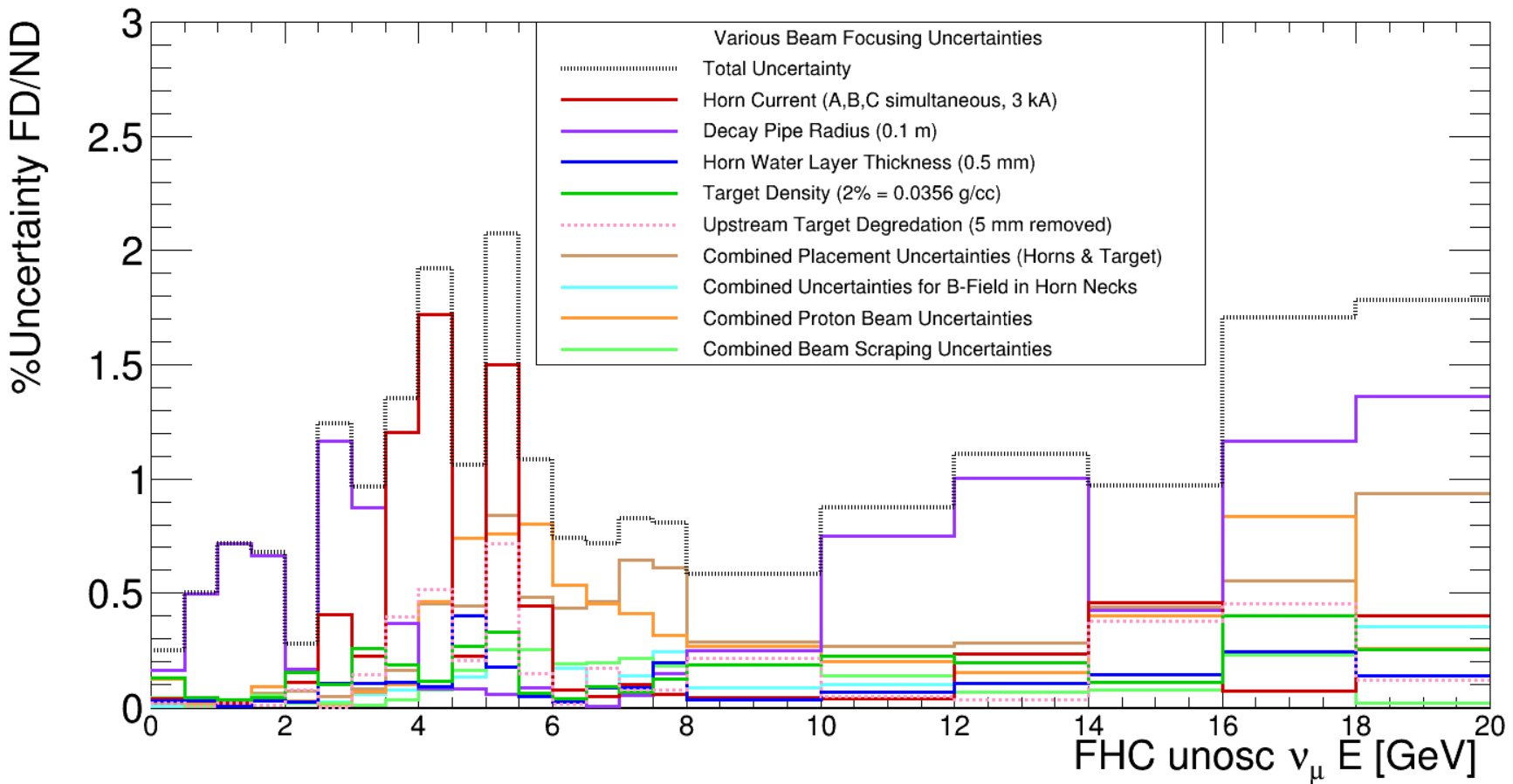 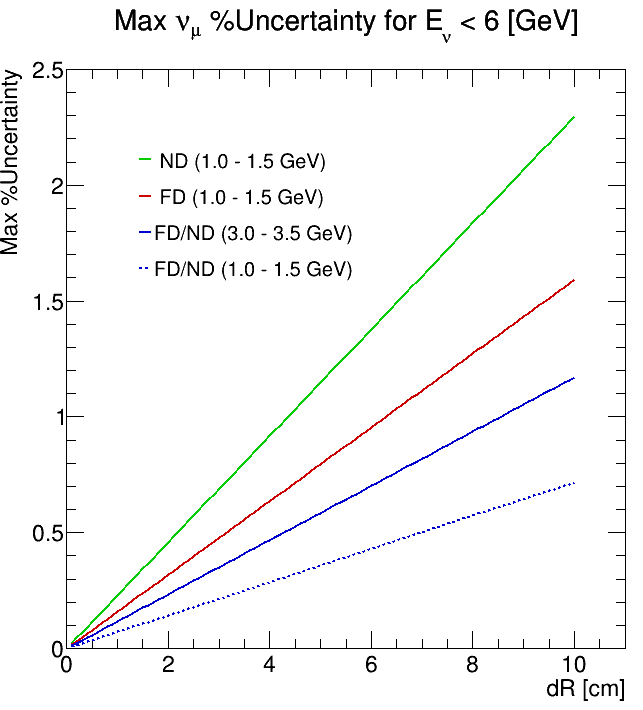 Details
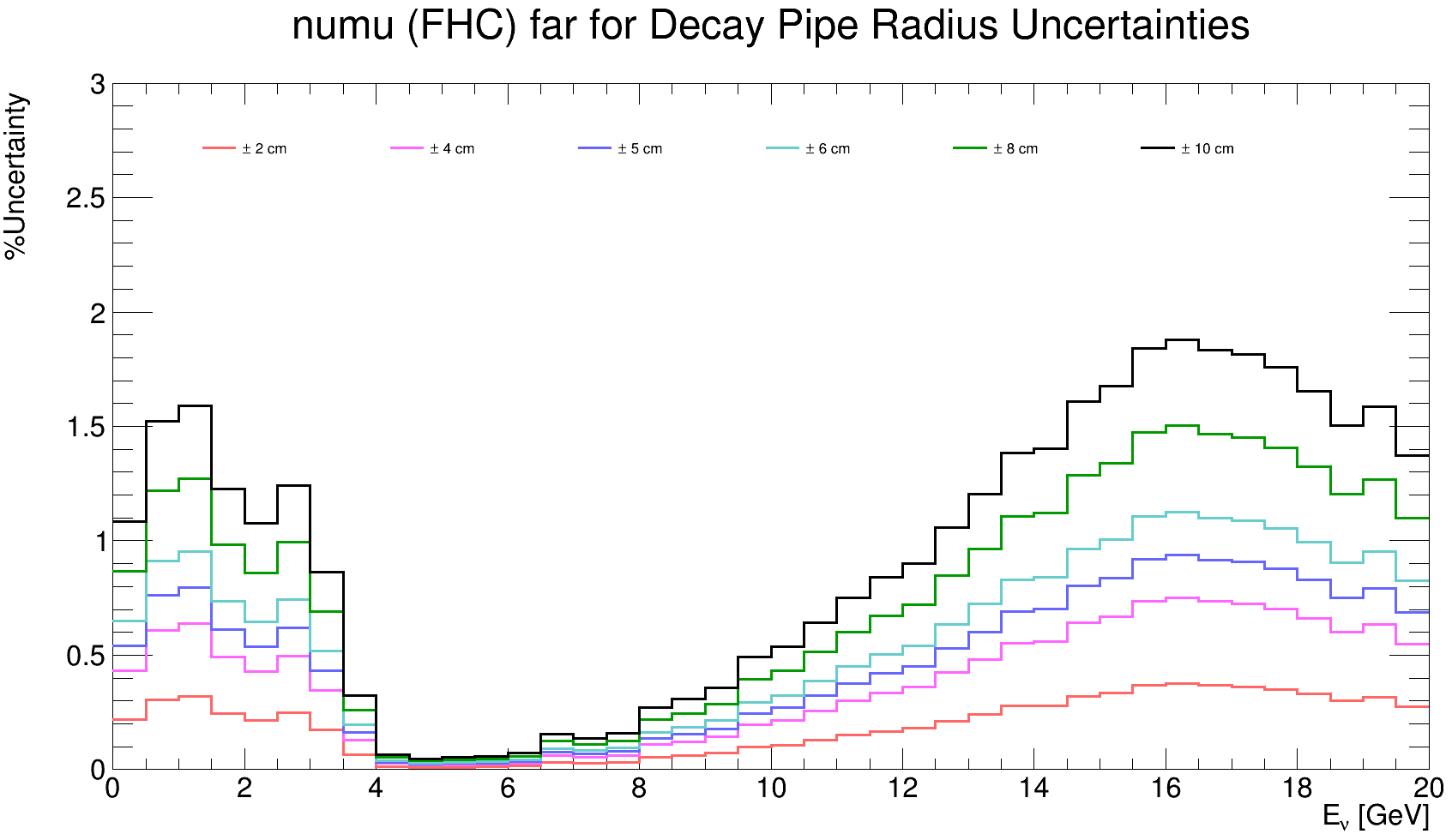 FD
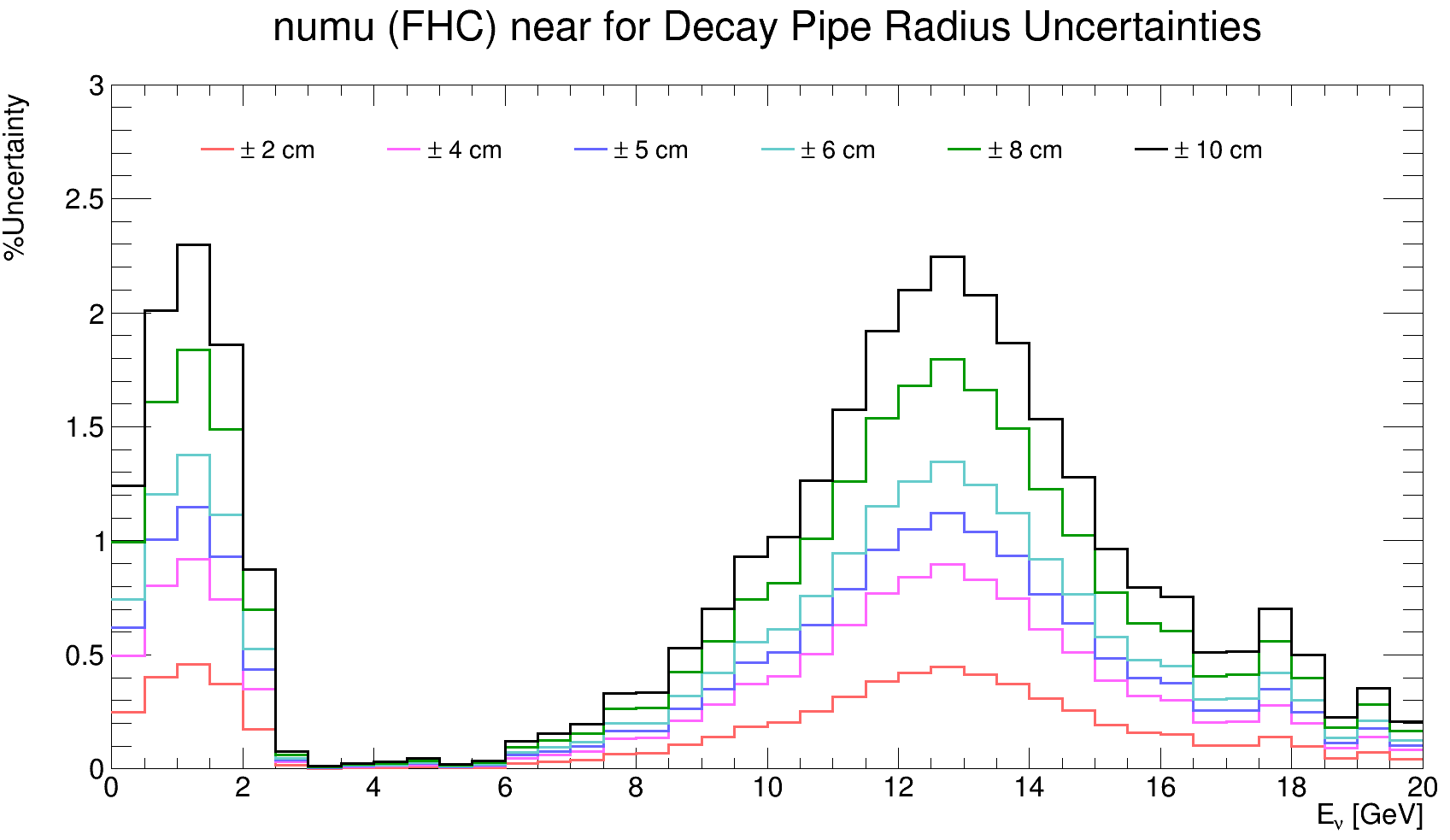 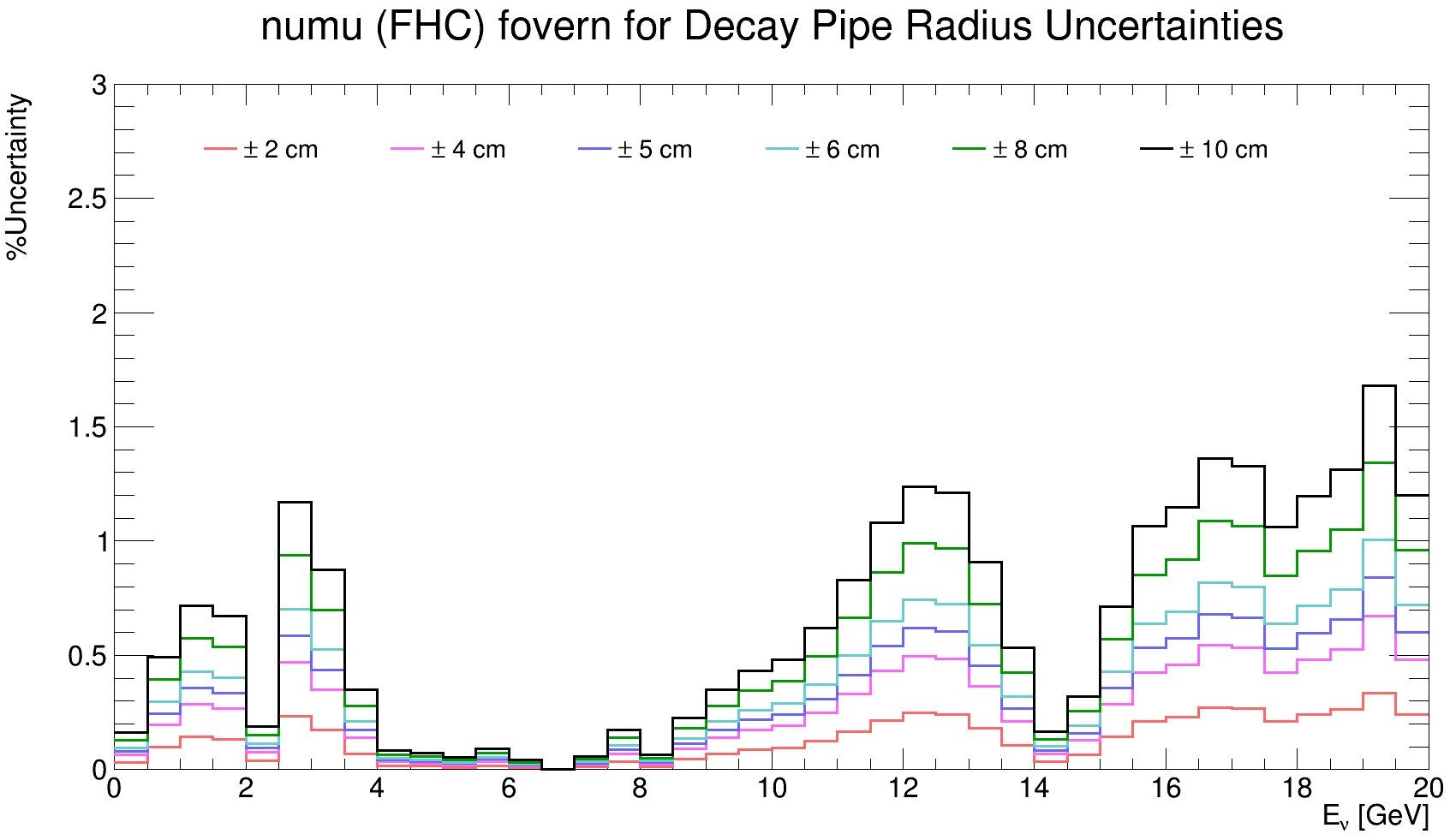 ND
FD/ND
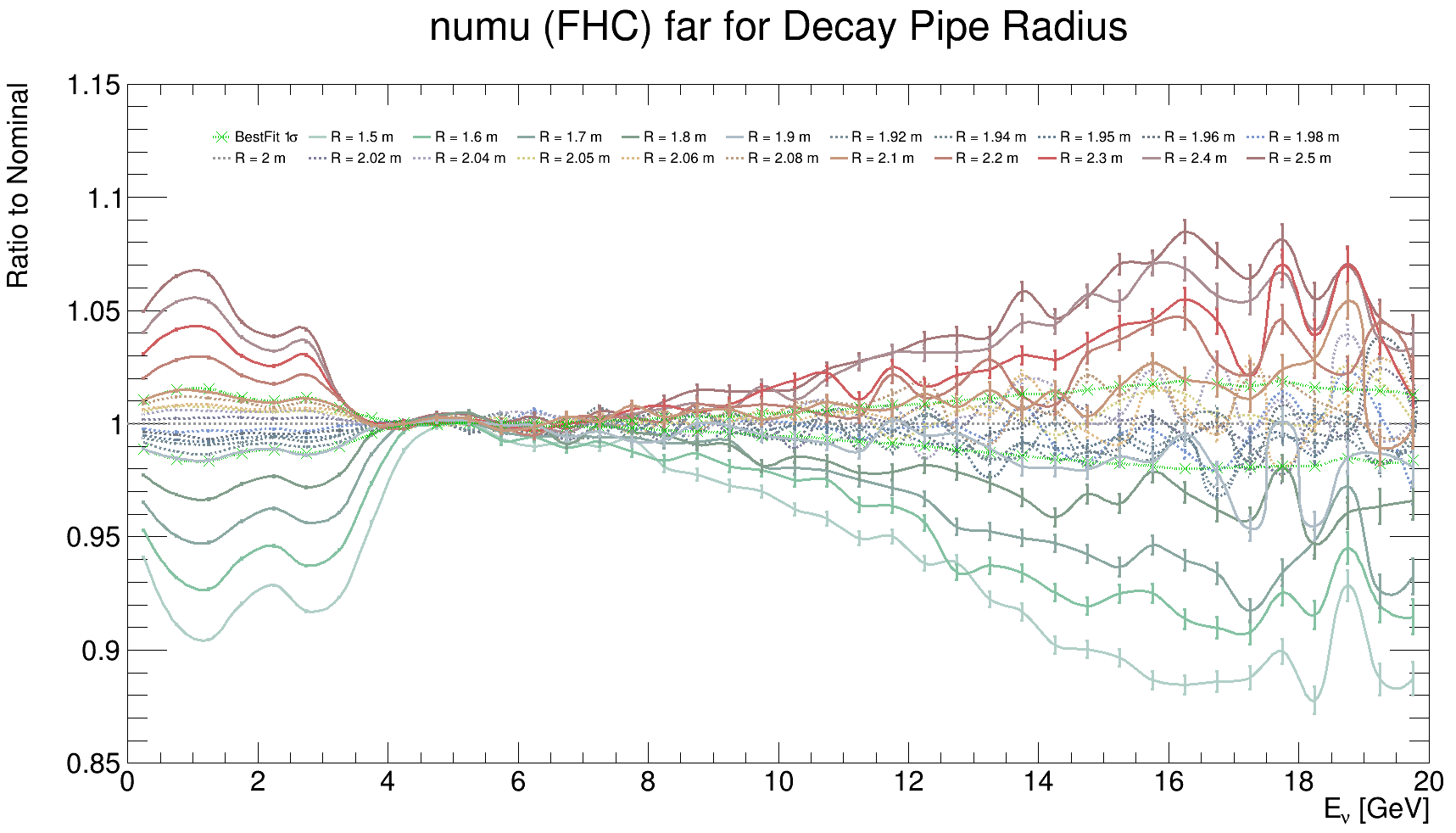 FD
Fits are performed in each energy bin on the data from these plots(including errors)
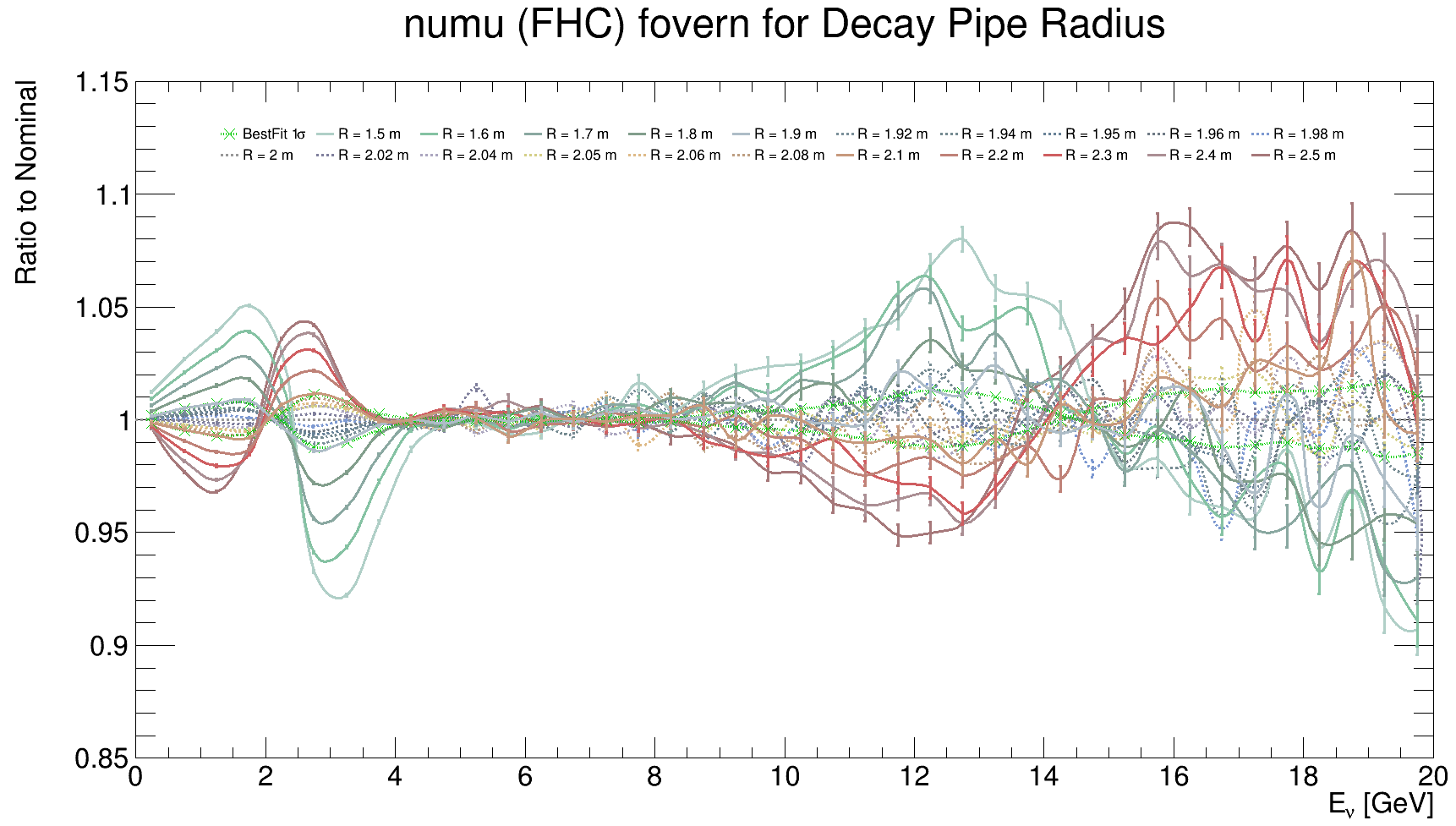 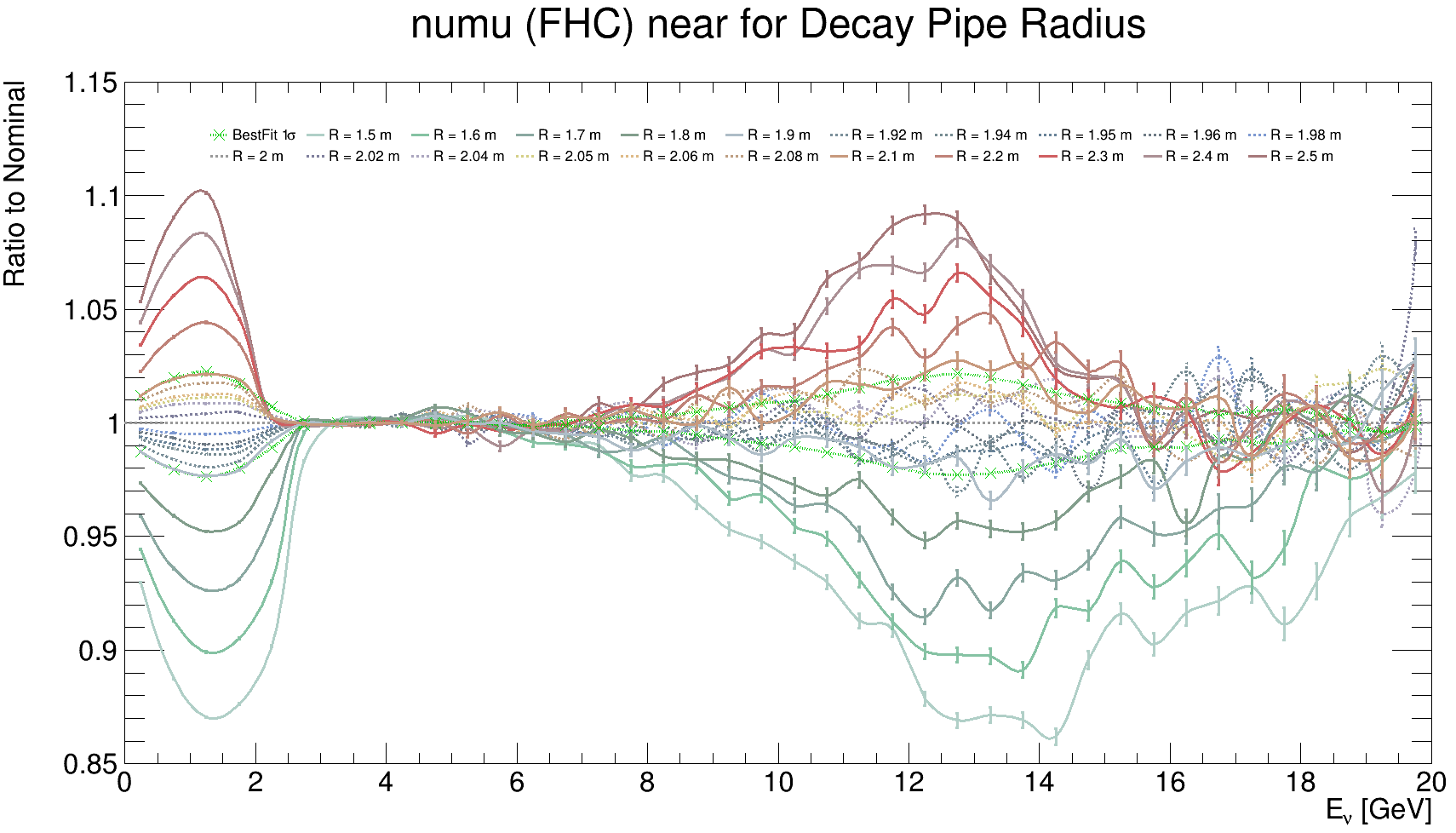 ND
FD/ND
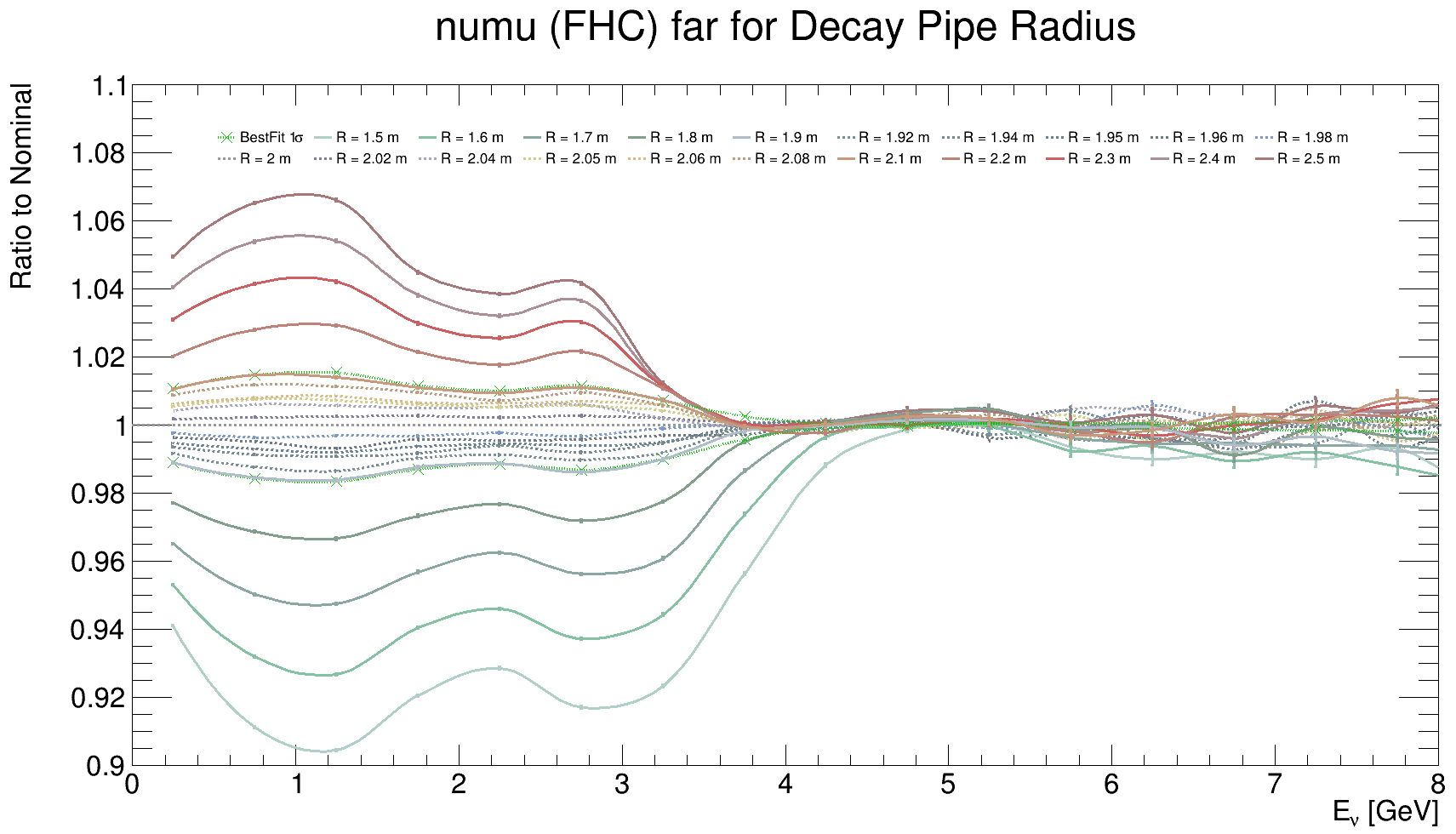 Fits are performed in each energy bin on the data from these plots(including errors)
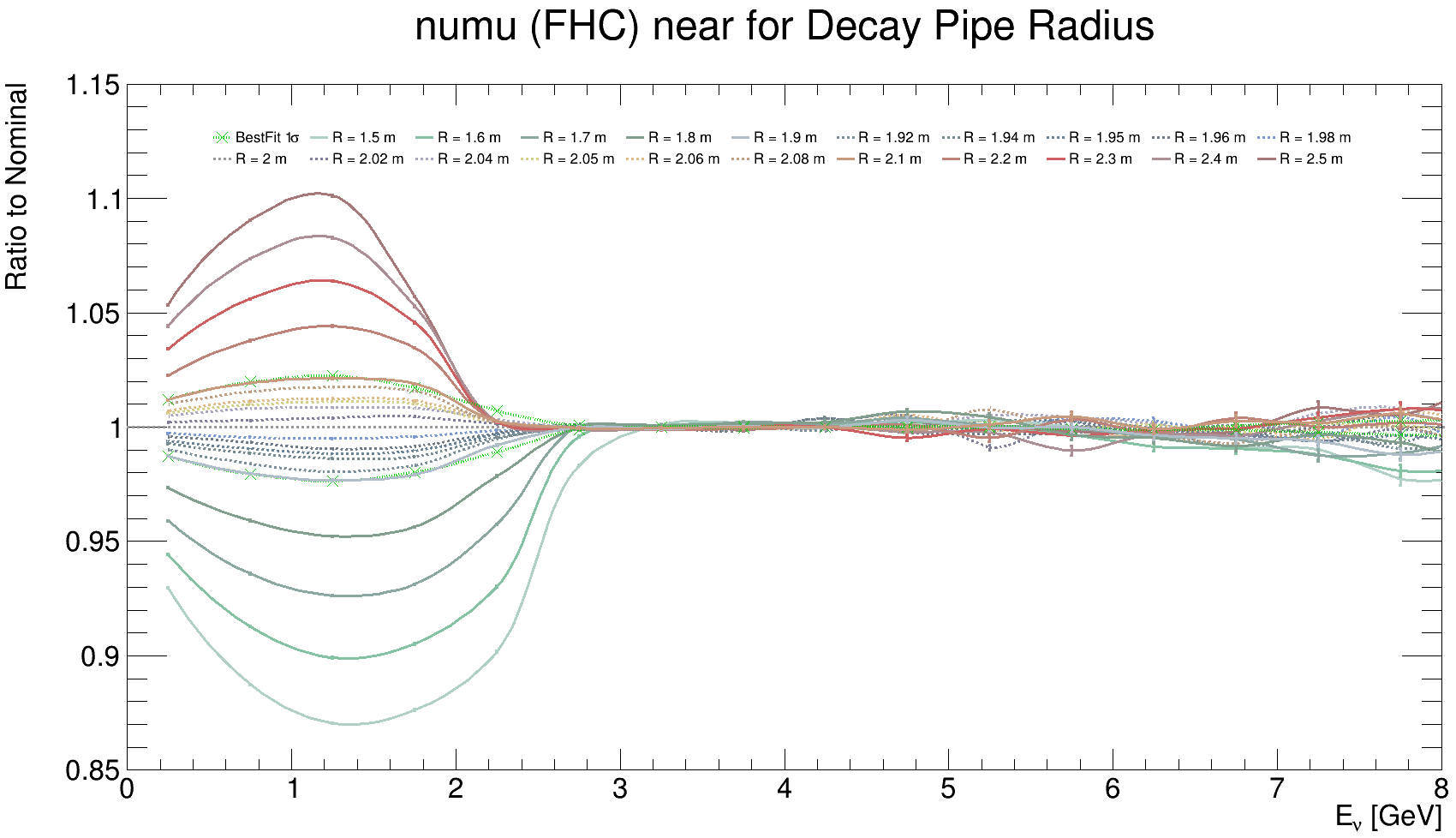 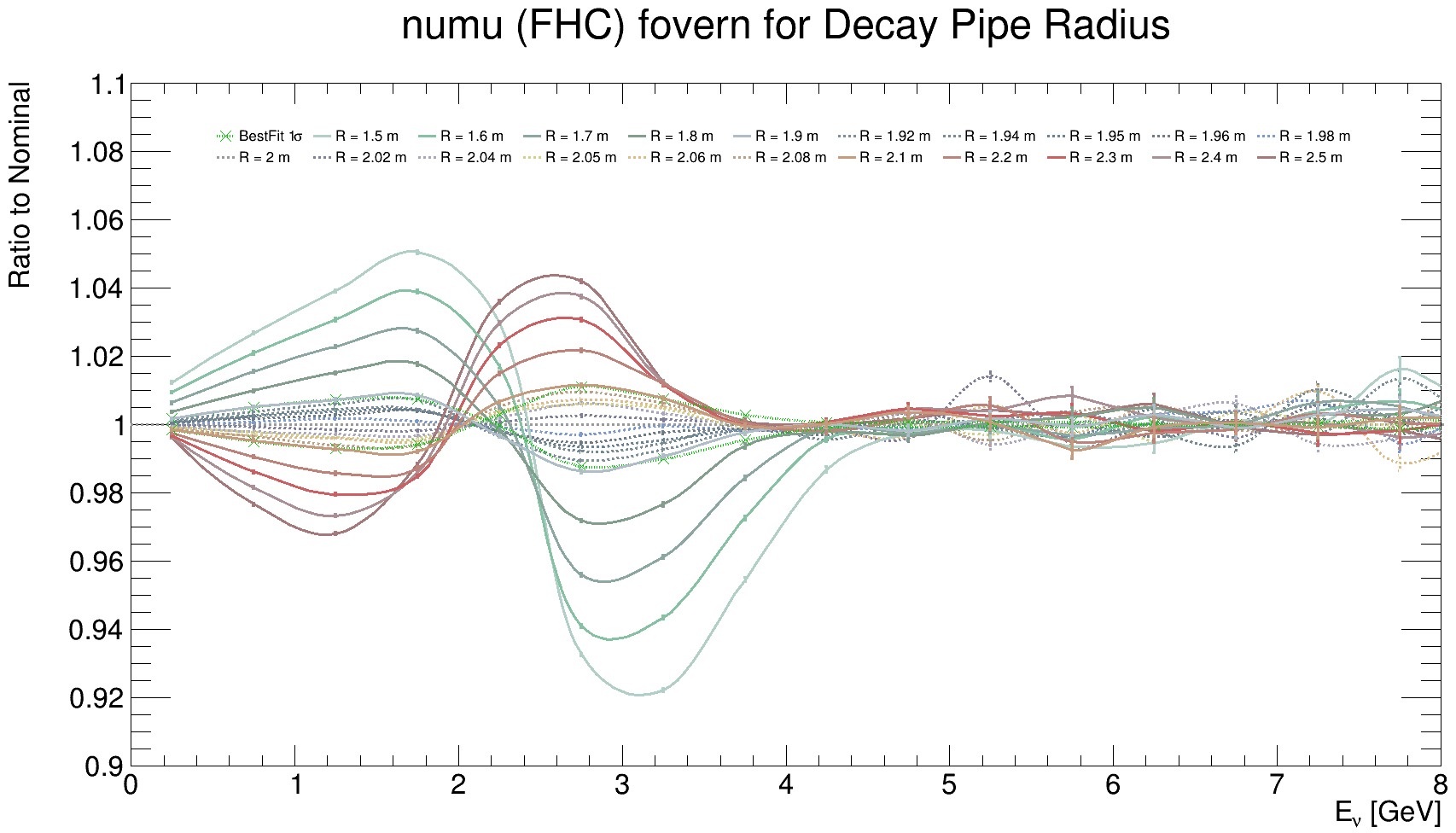 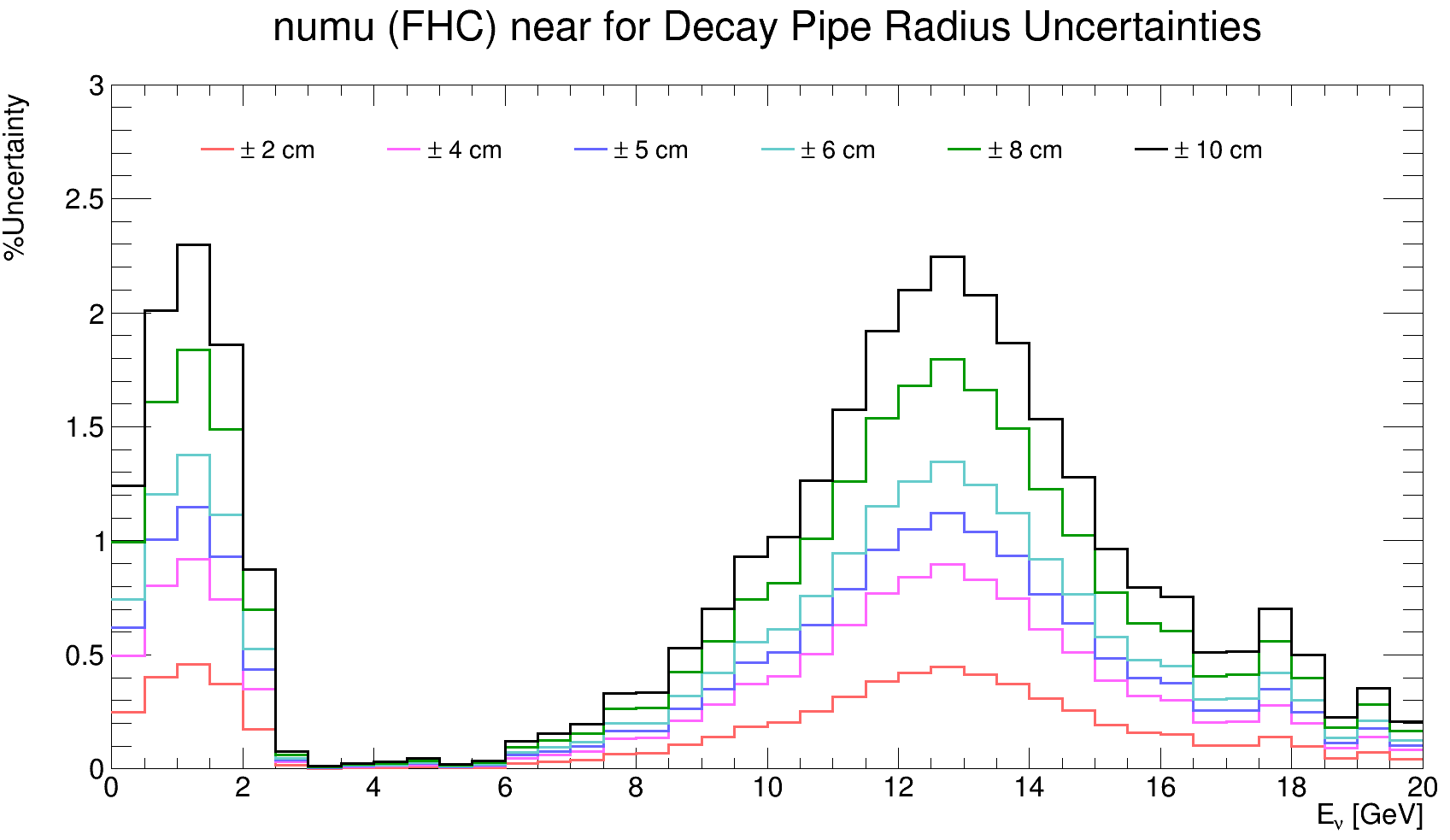 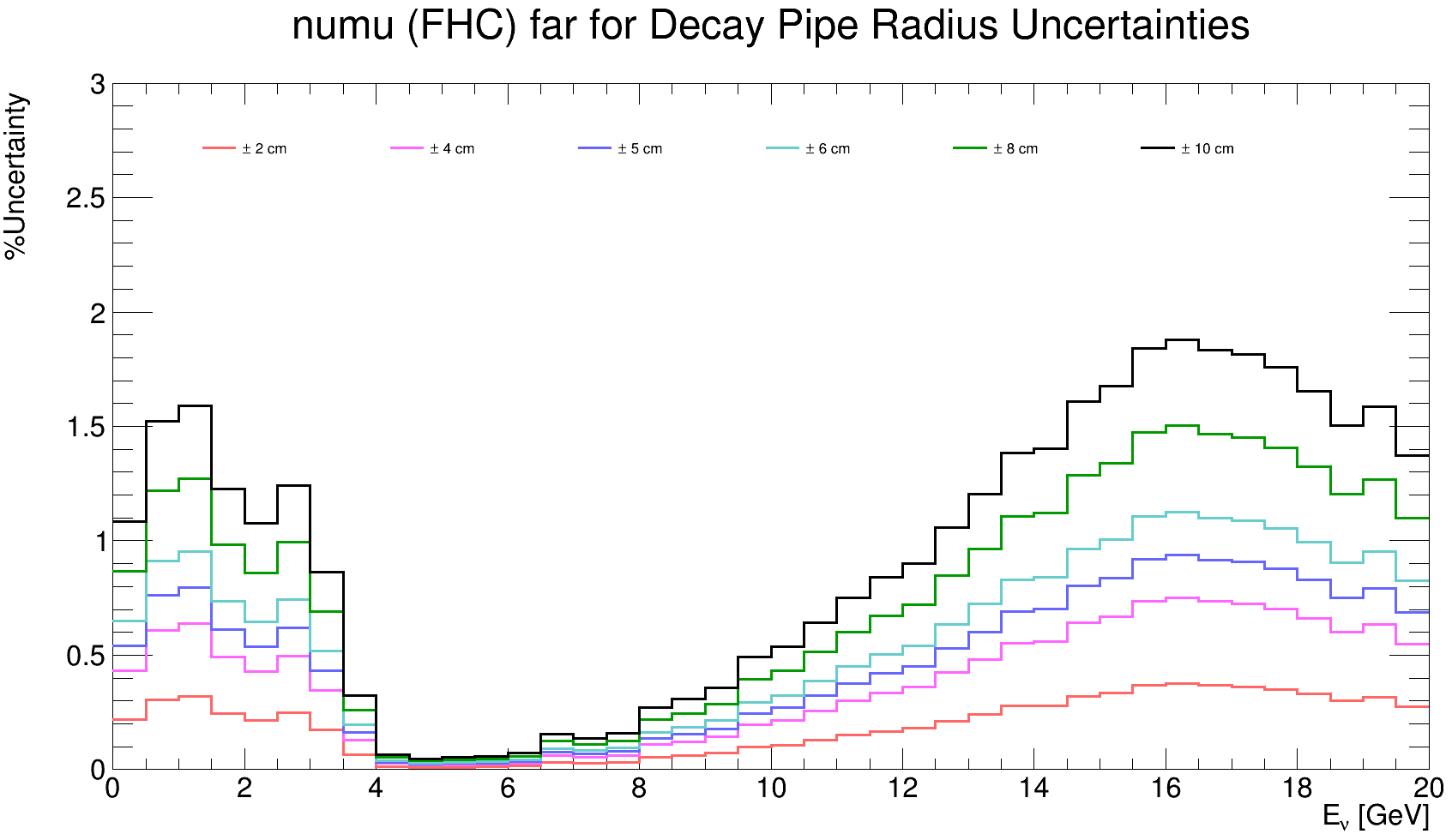 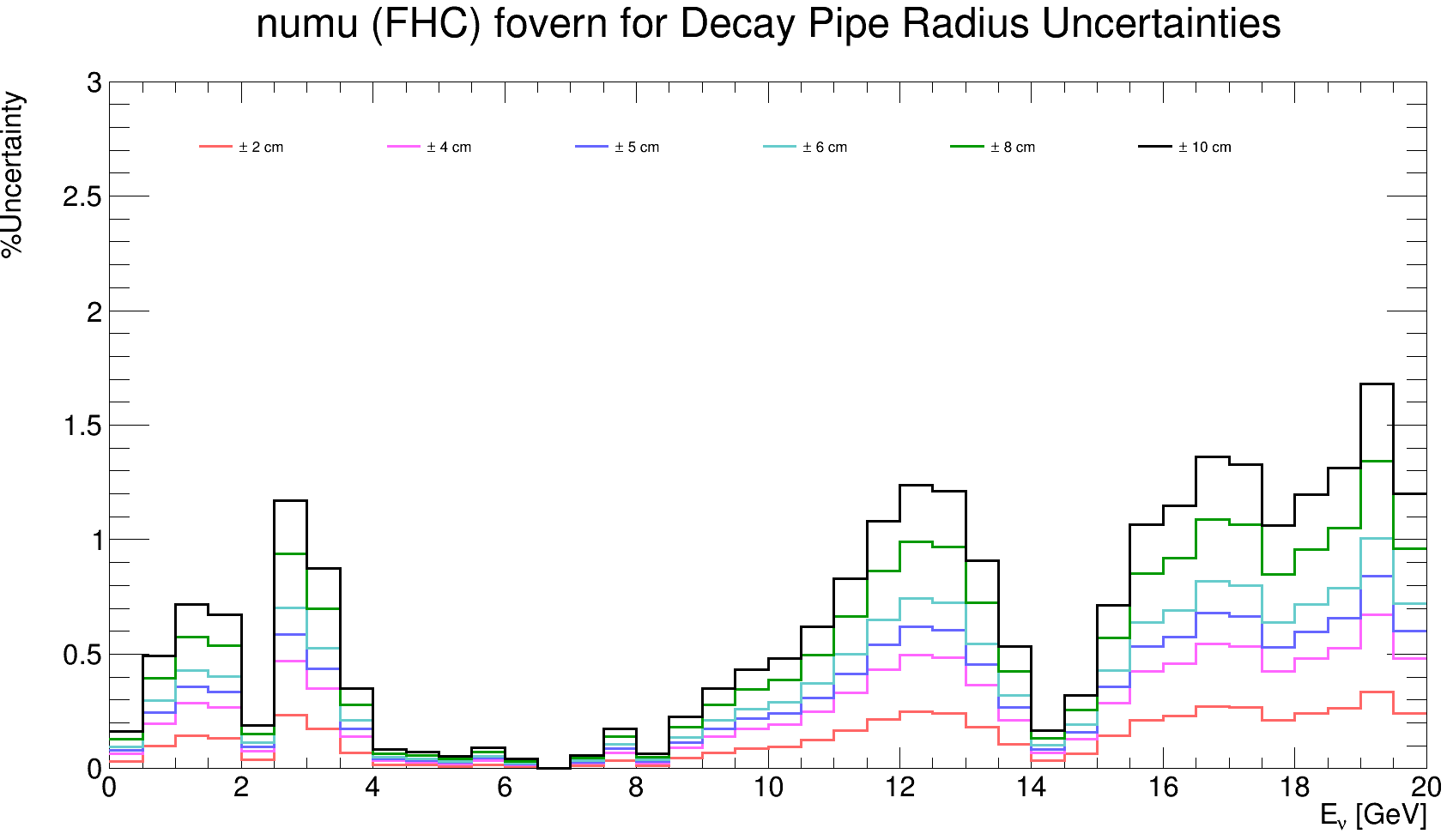 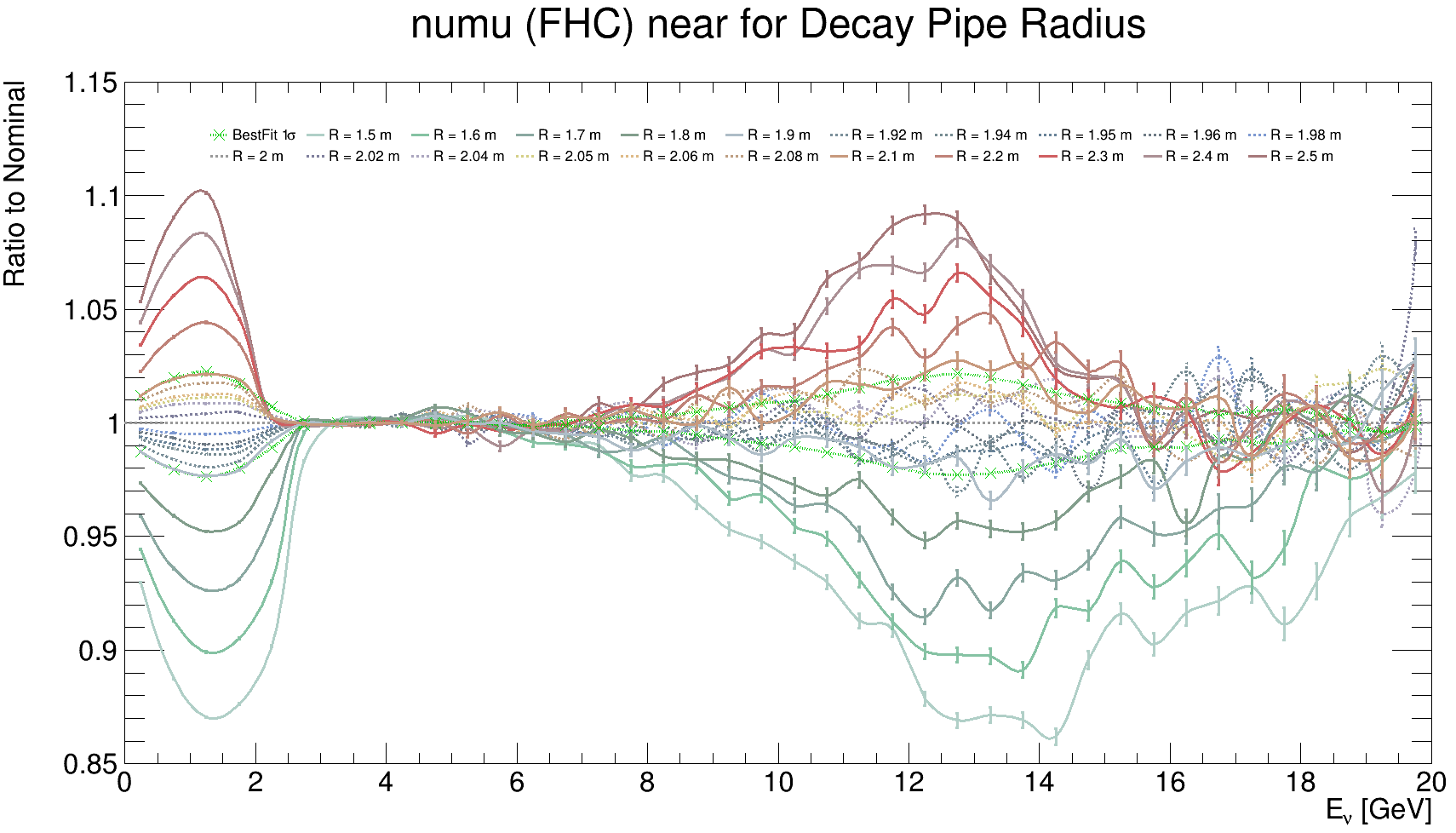 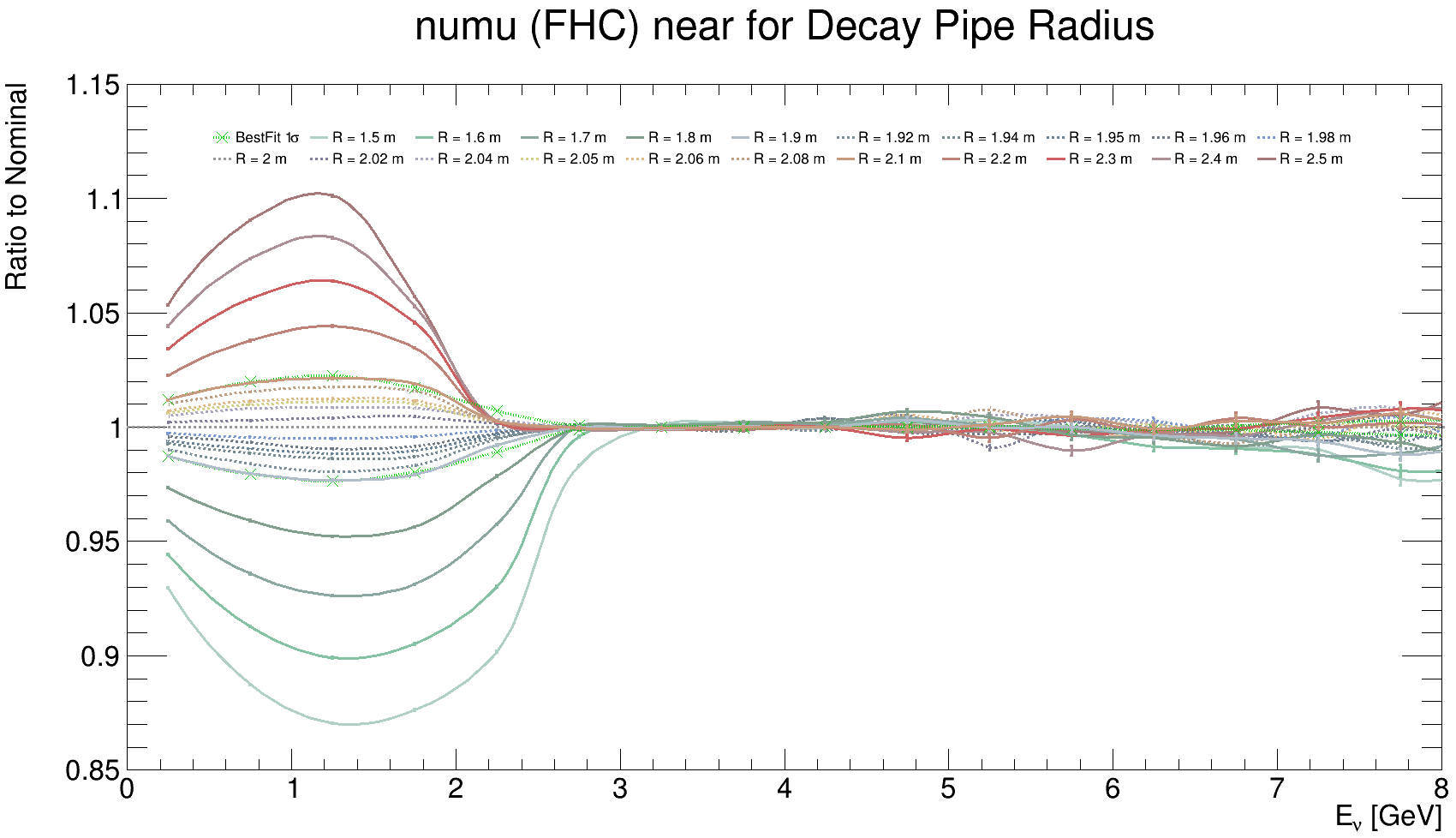 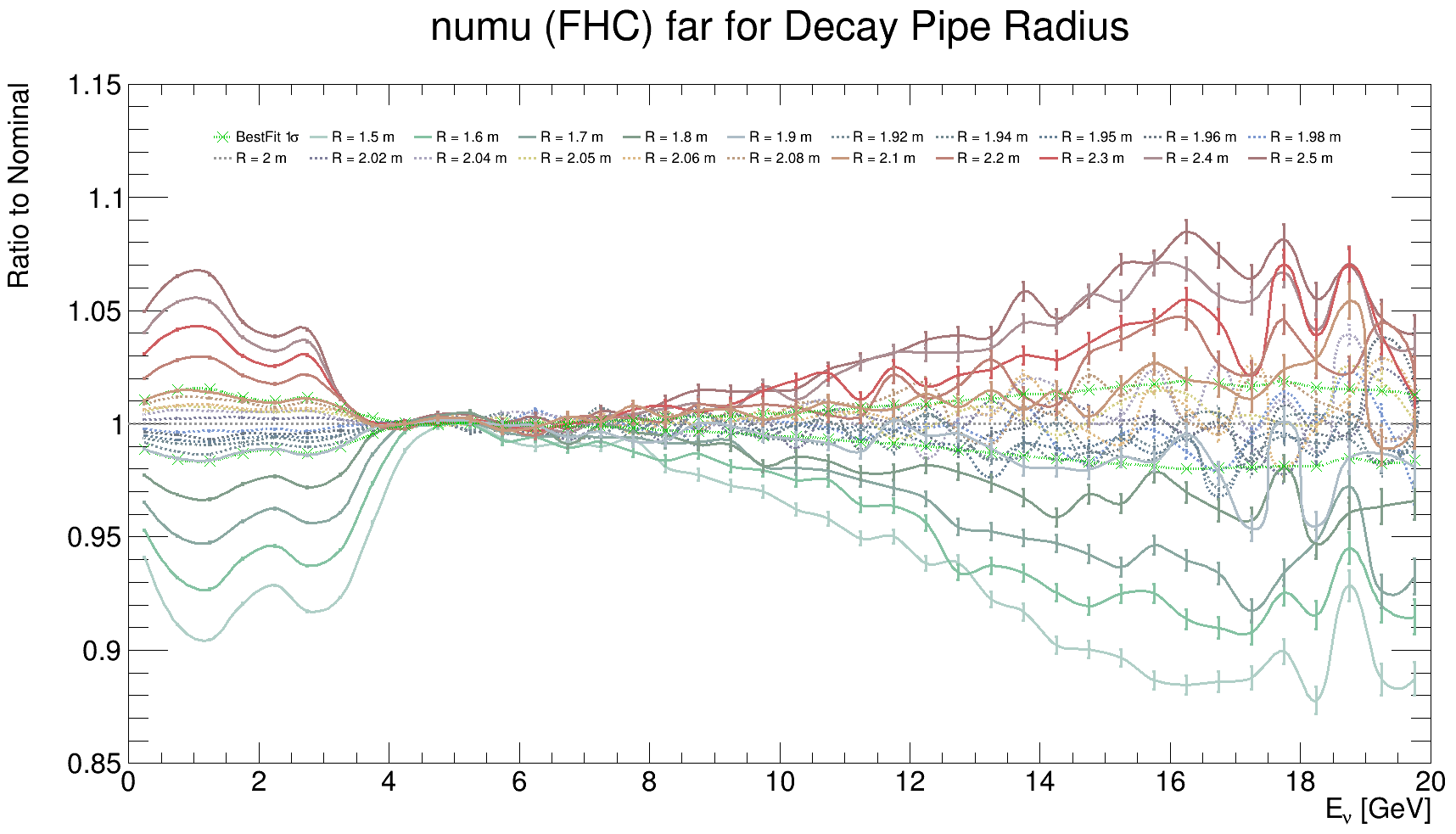 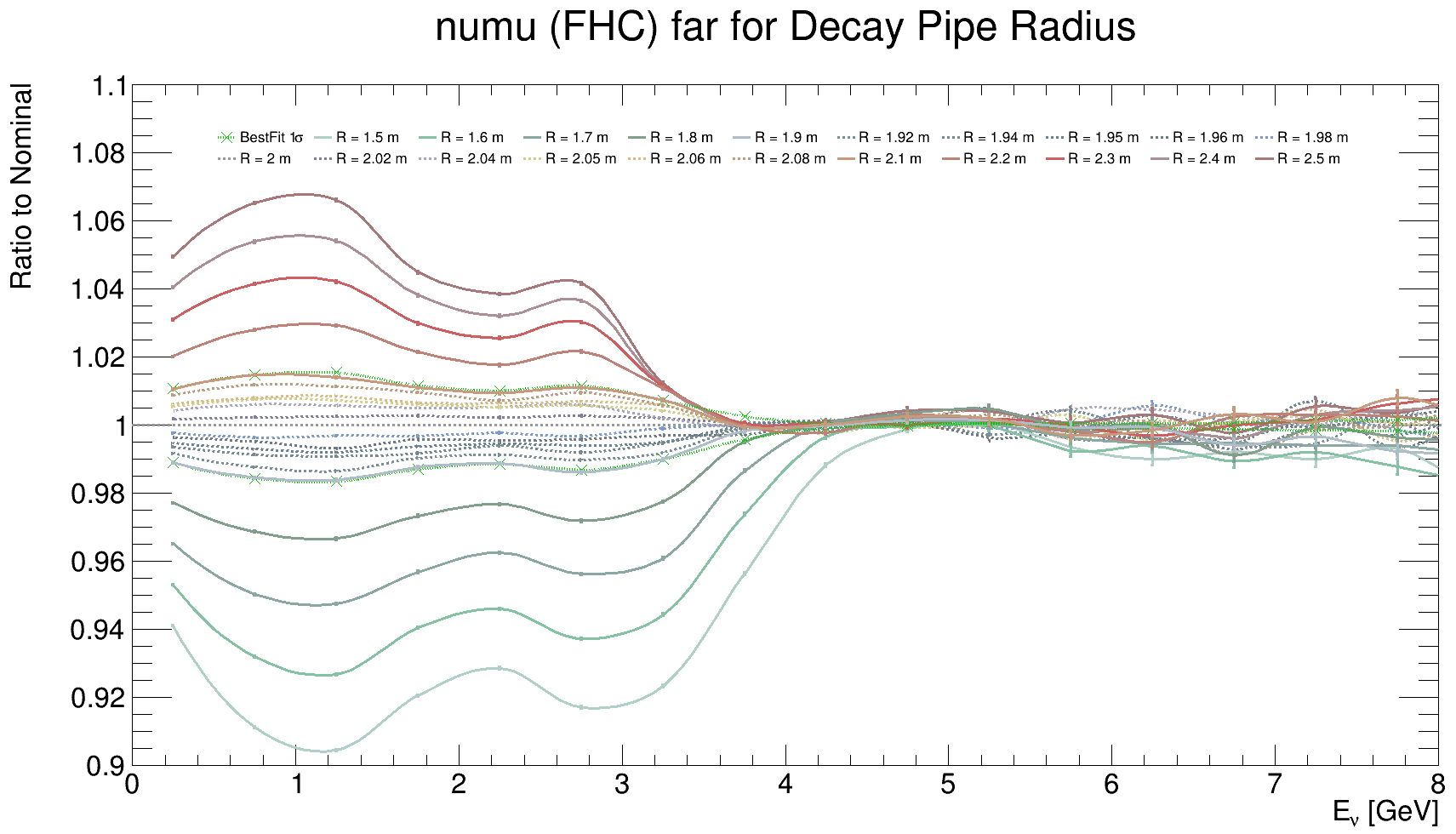 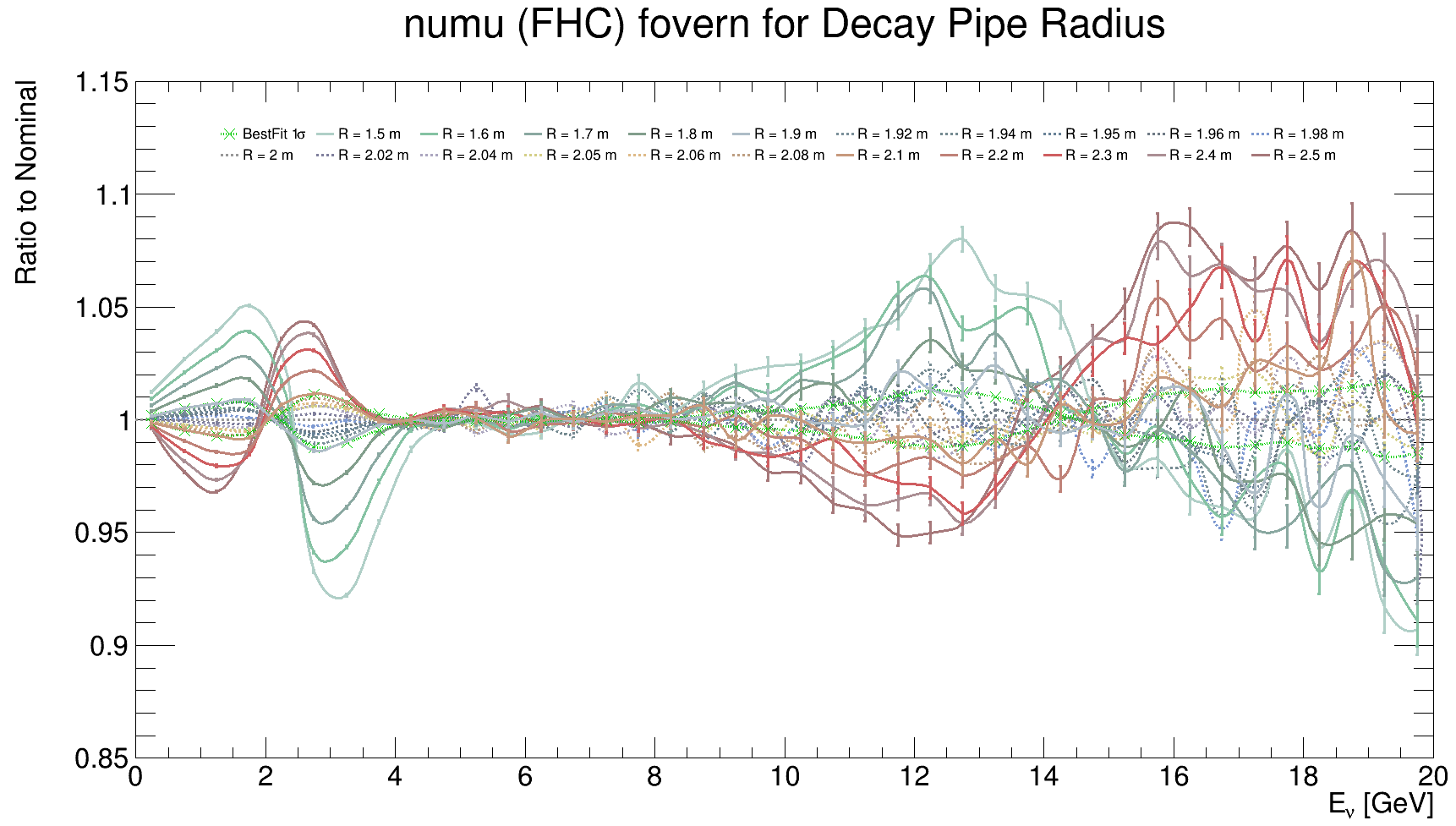 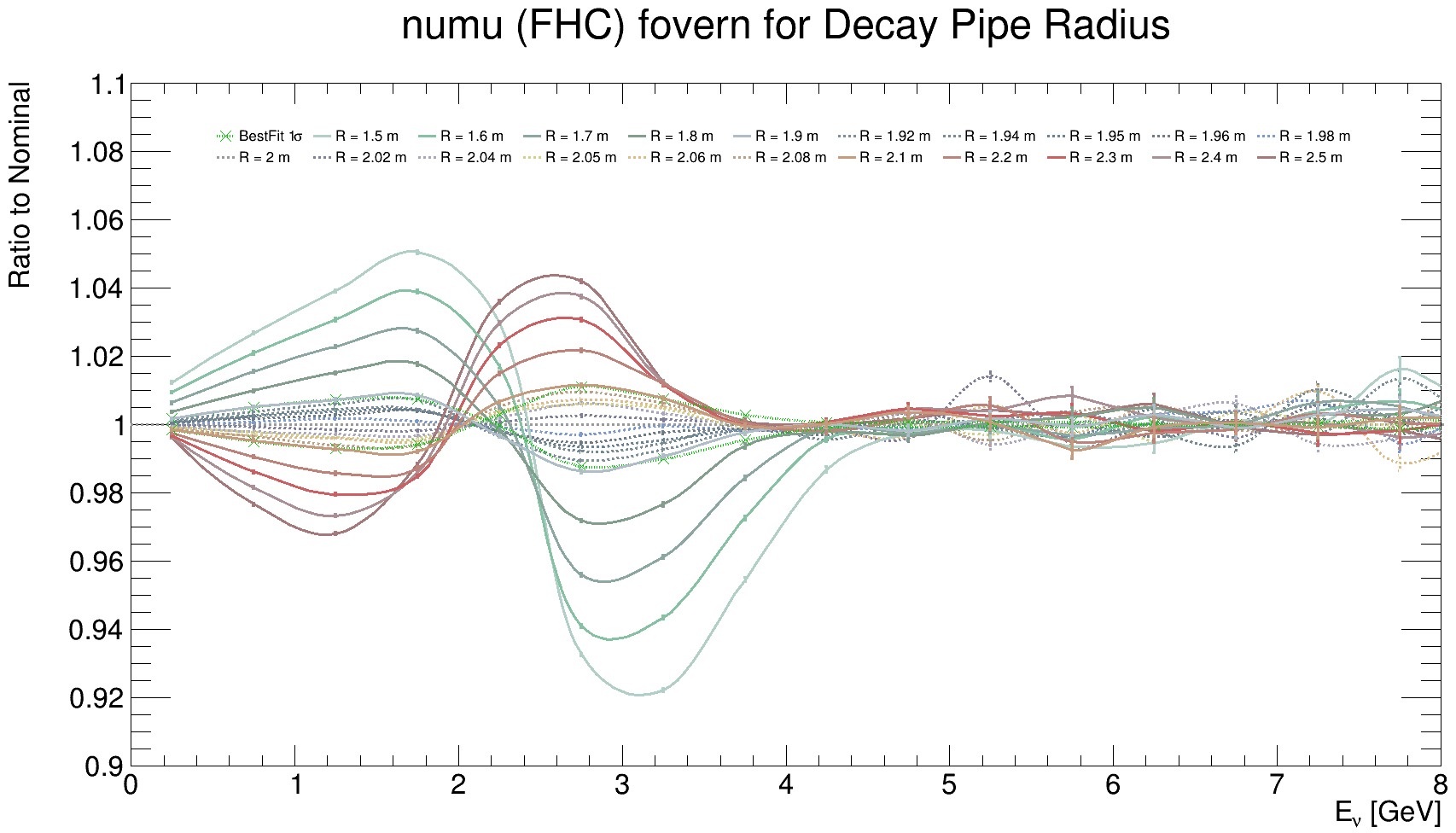 Backup
Uncertainties for FHC FD/ND, all flavors
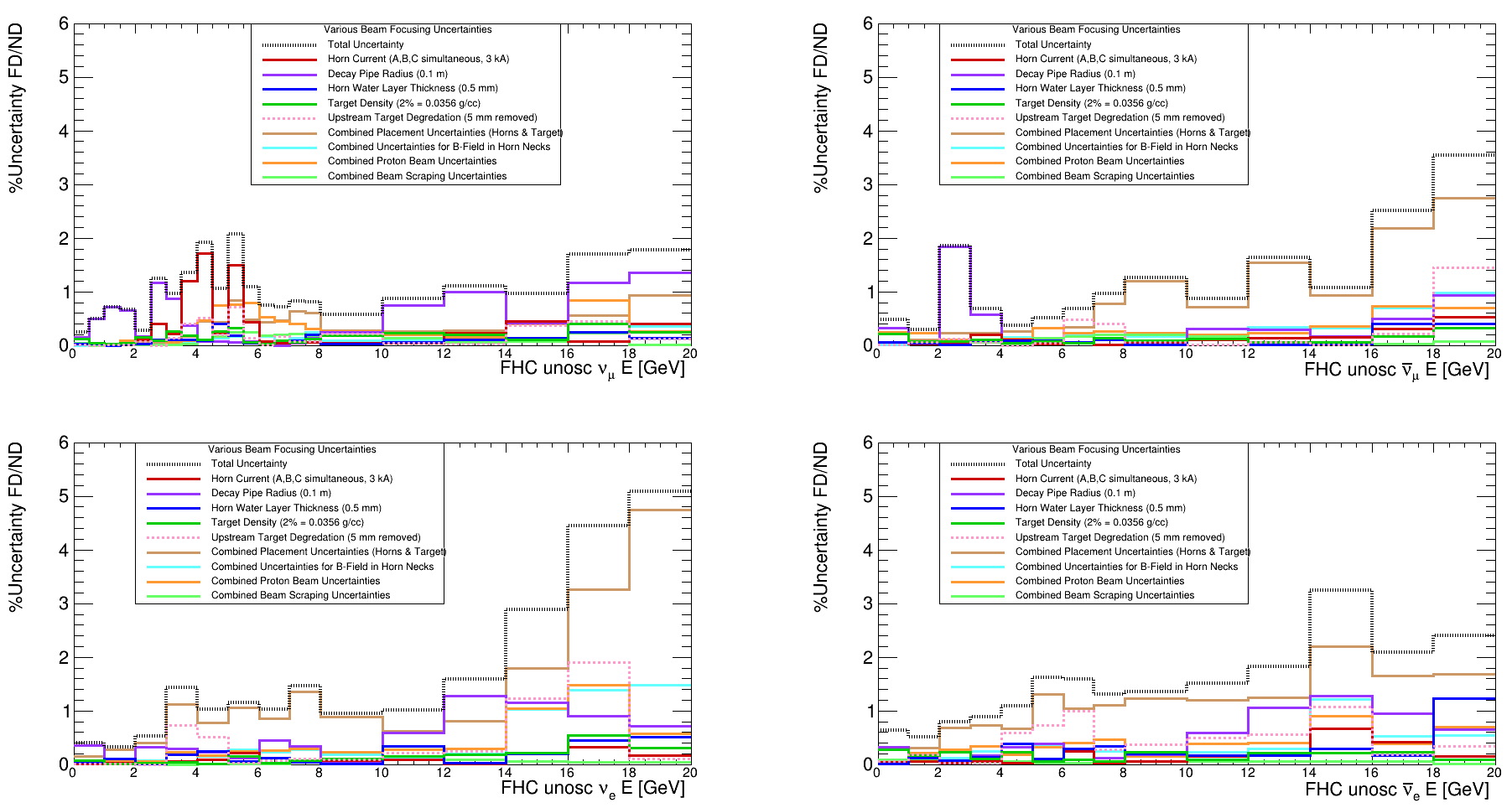 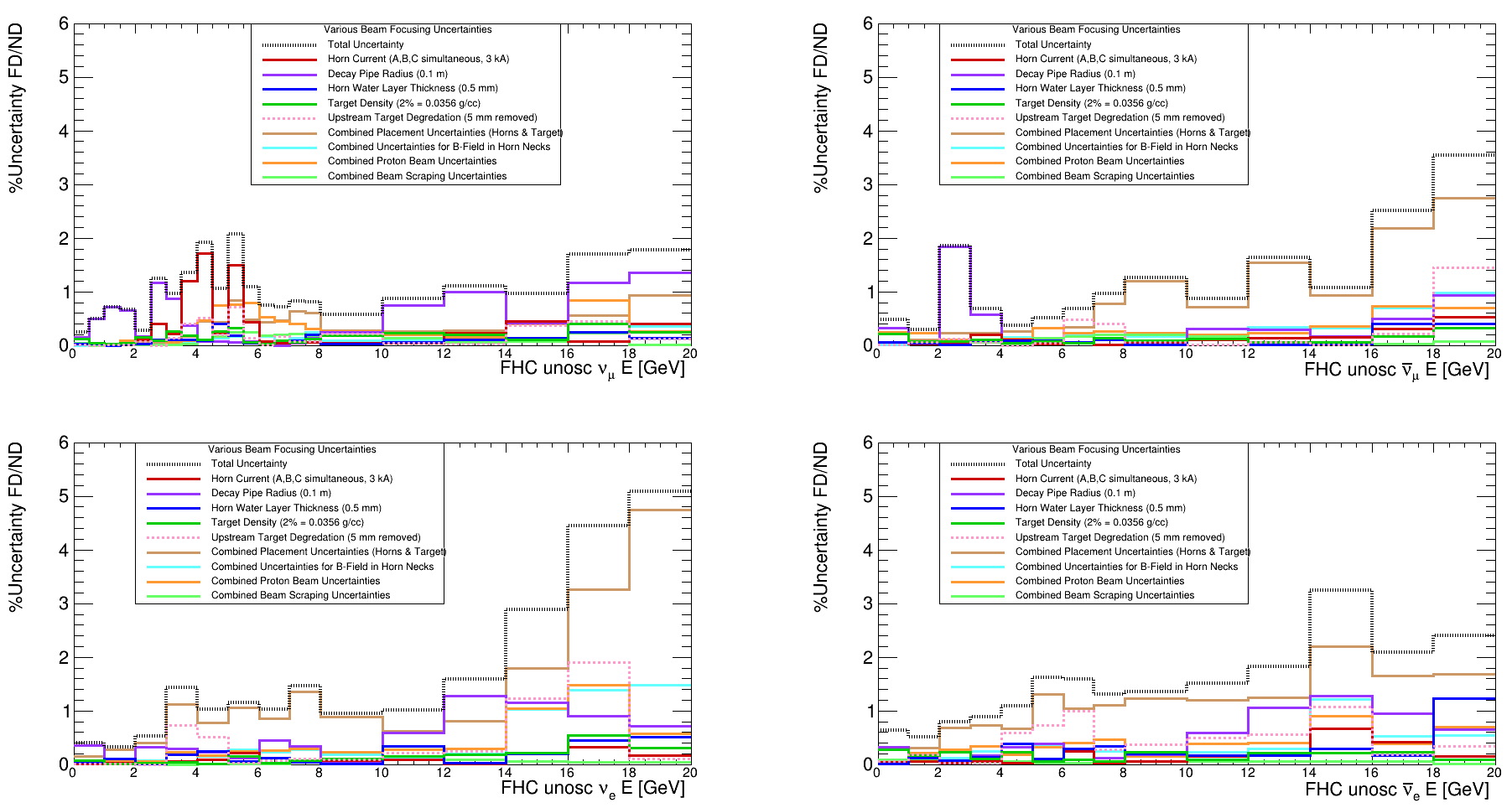 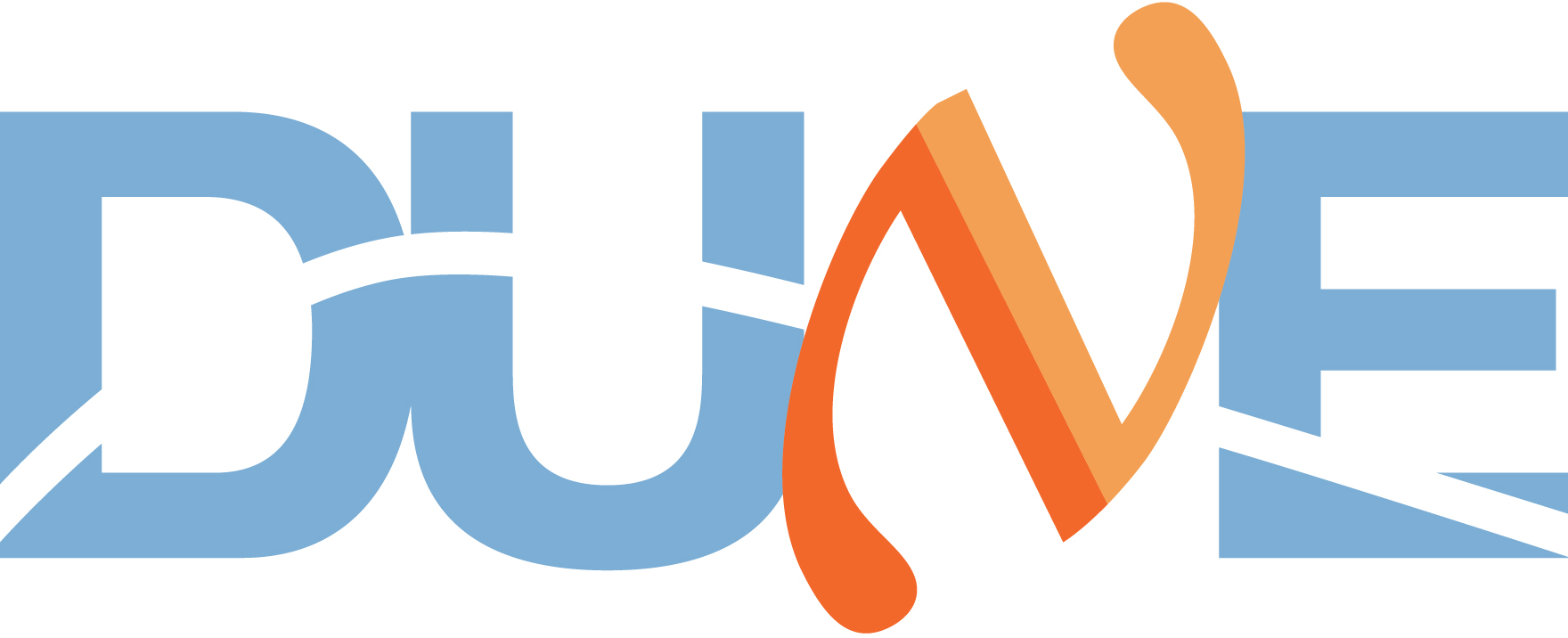 17
Pierce Weatherly | DUNE Collaboration Meeting
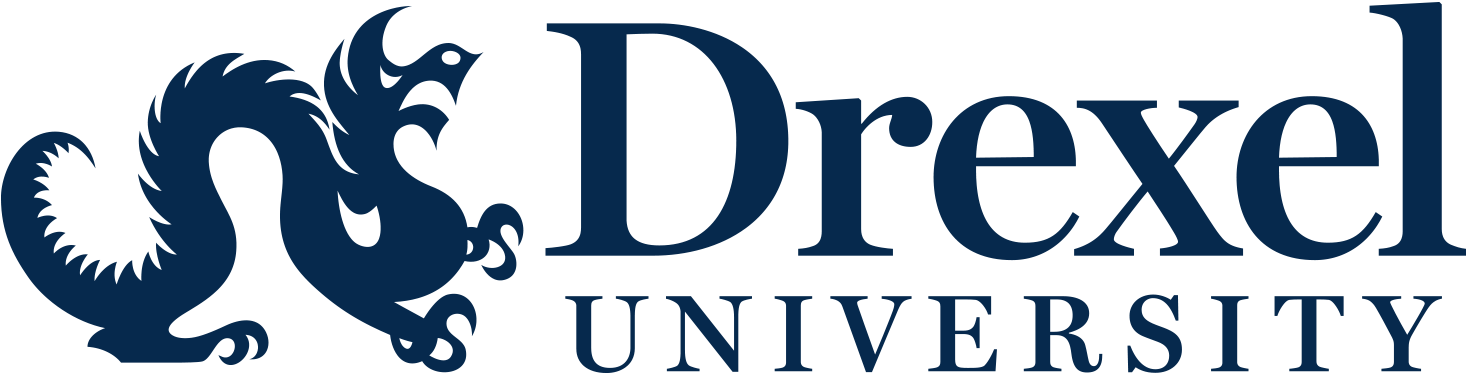 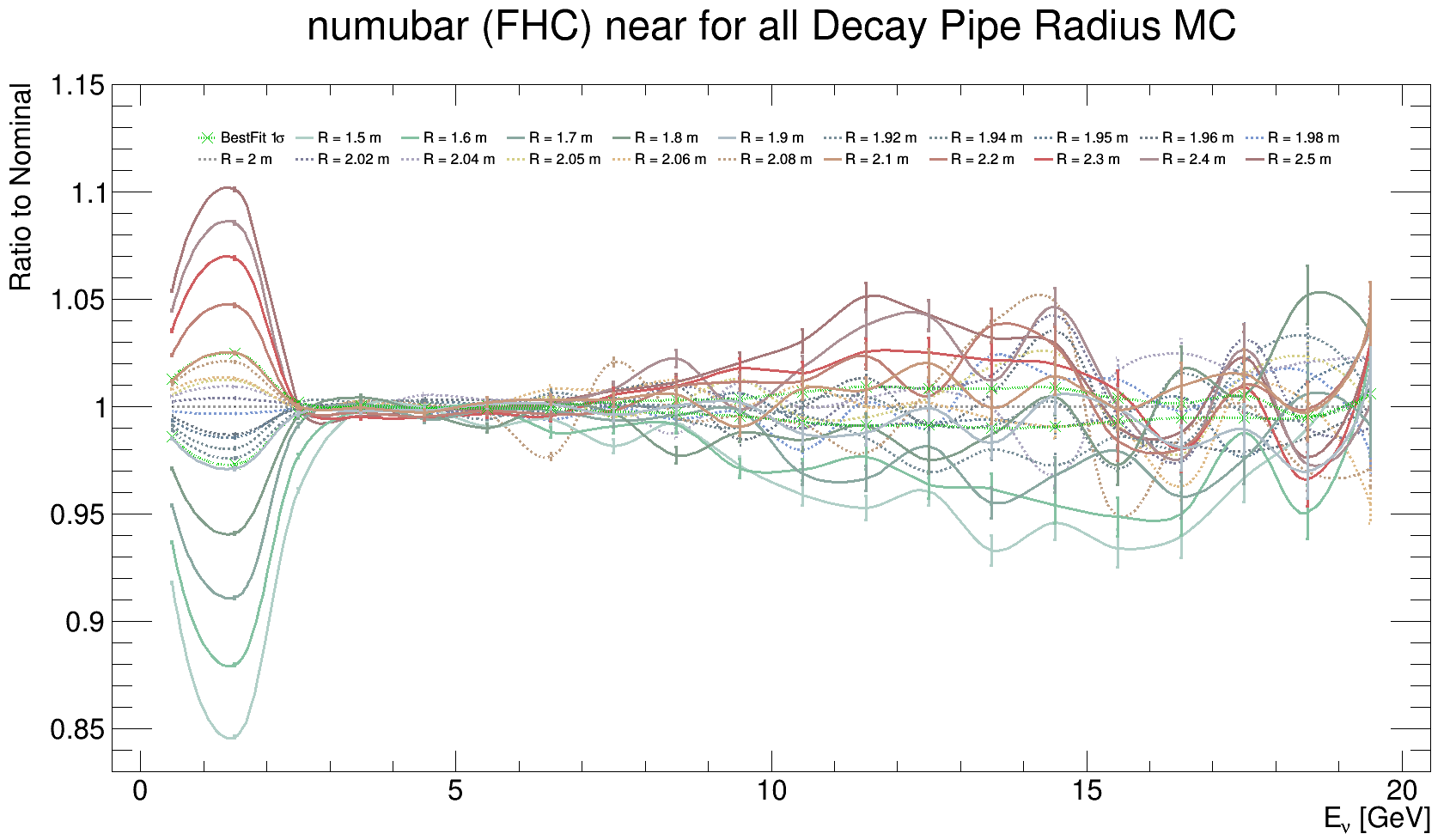 FD
Fits are performed in each energy bin on the data from these plots(including errors)
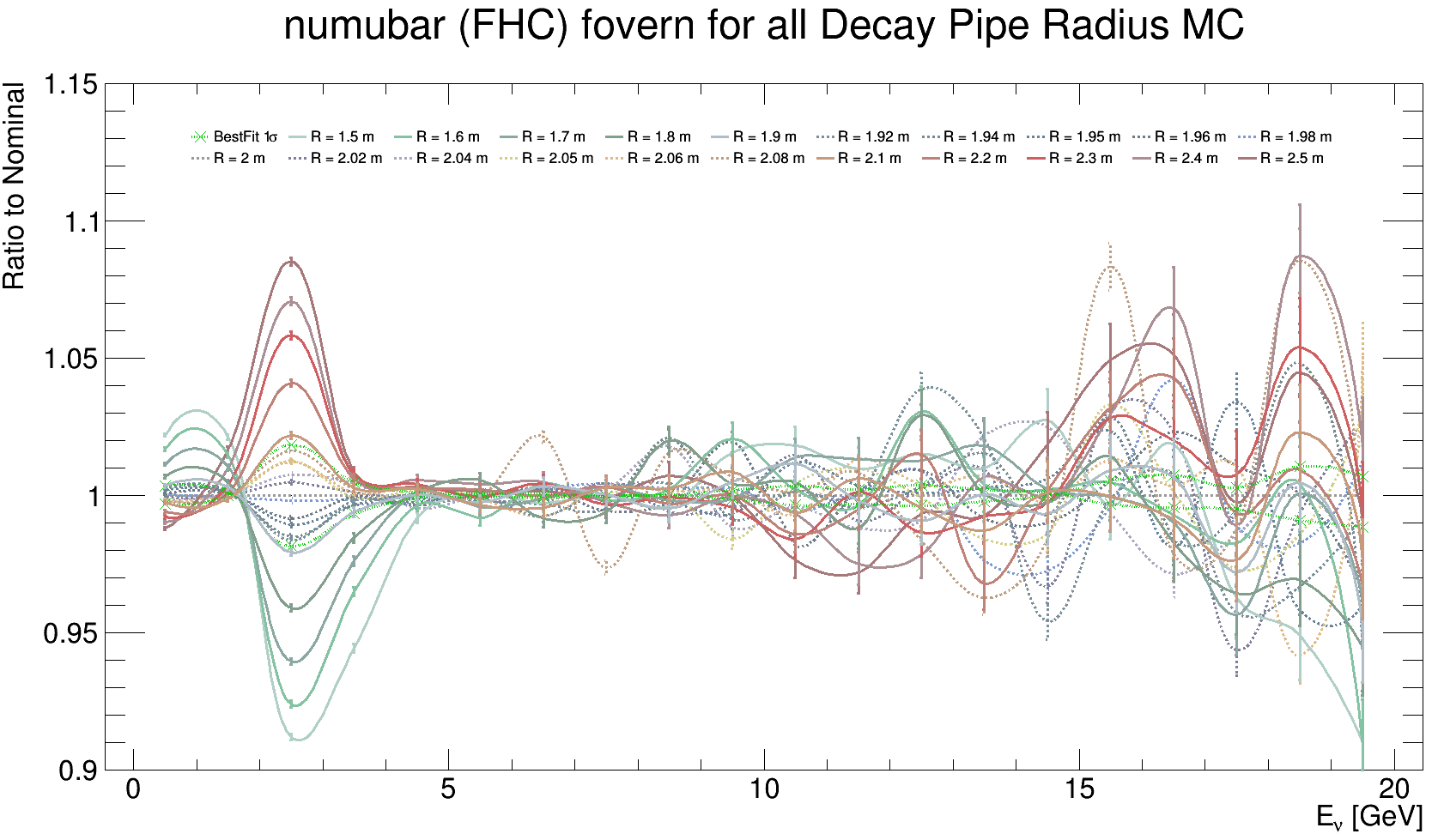 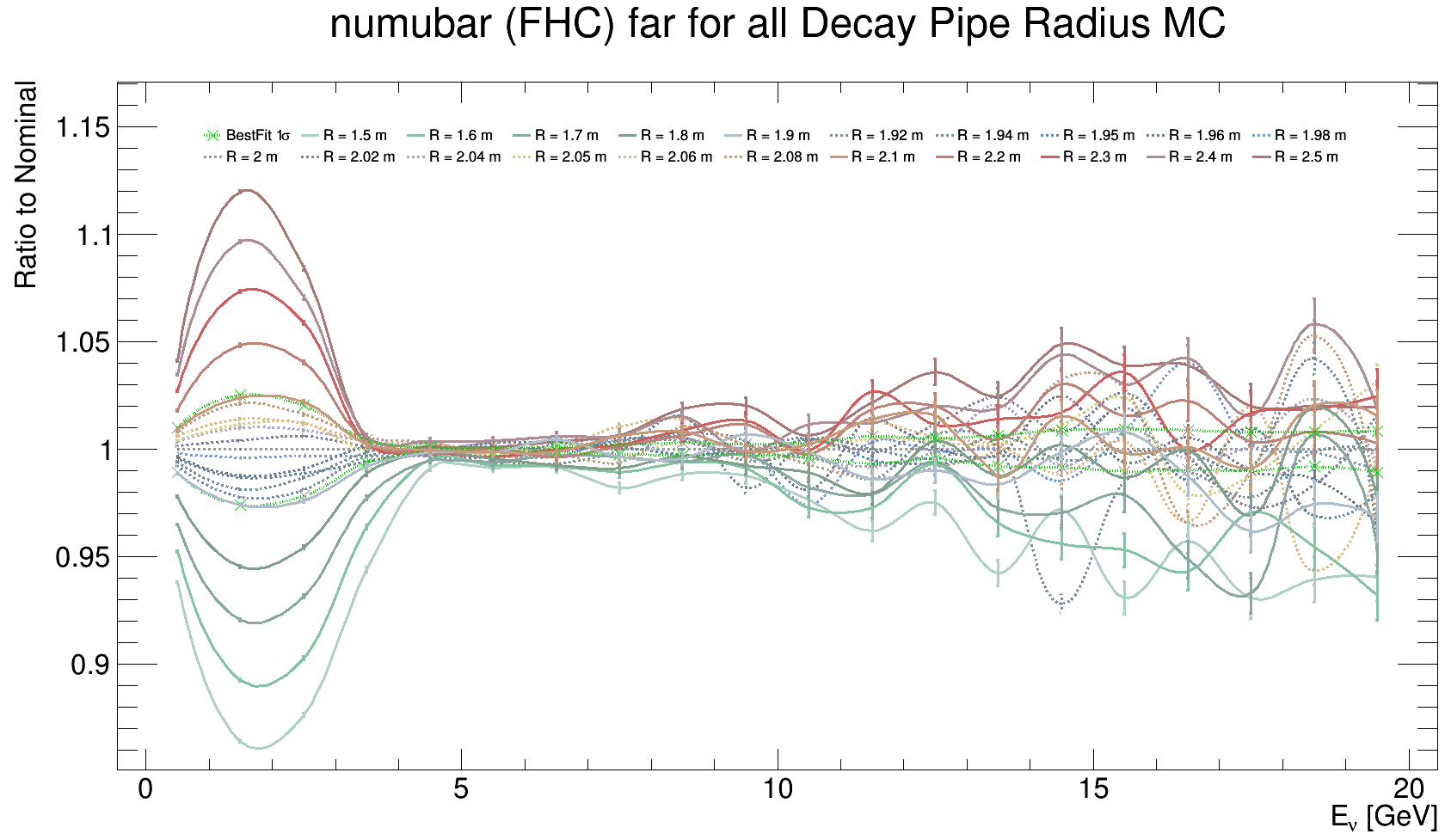 ND
FD/ND
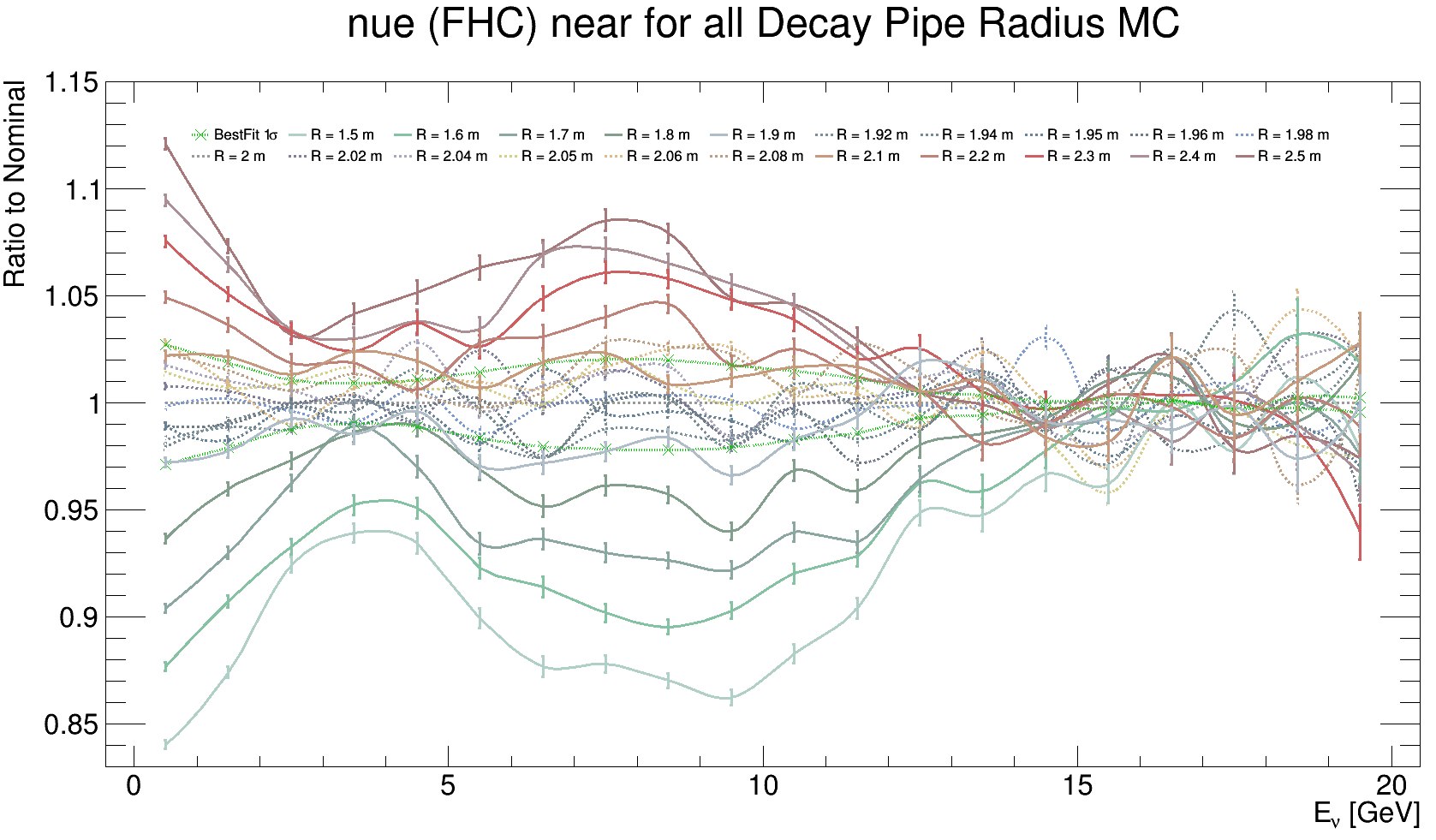 FD
Fits are performed in each energy bin on the data from these plots(including errors)
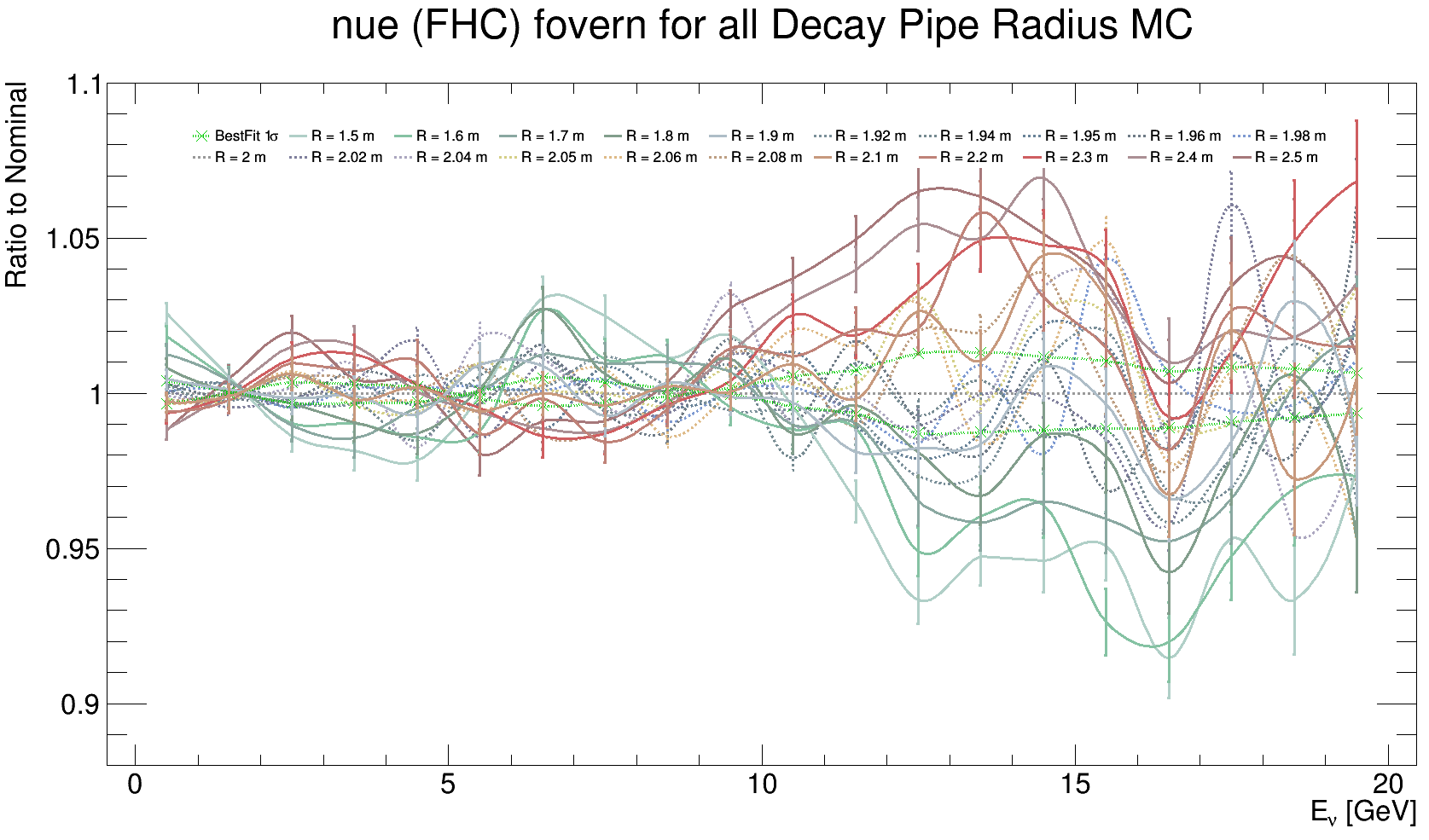 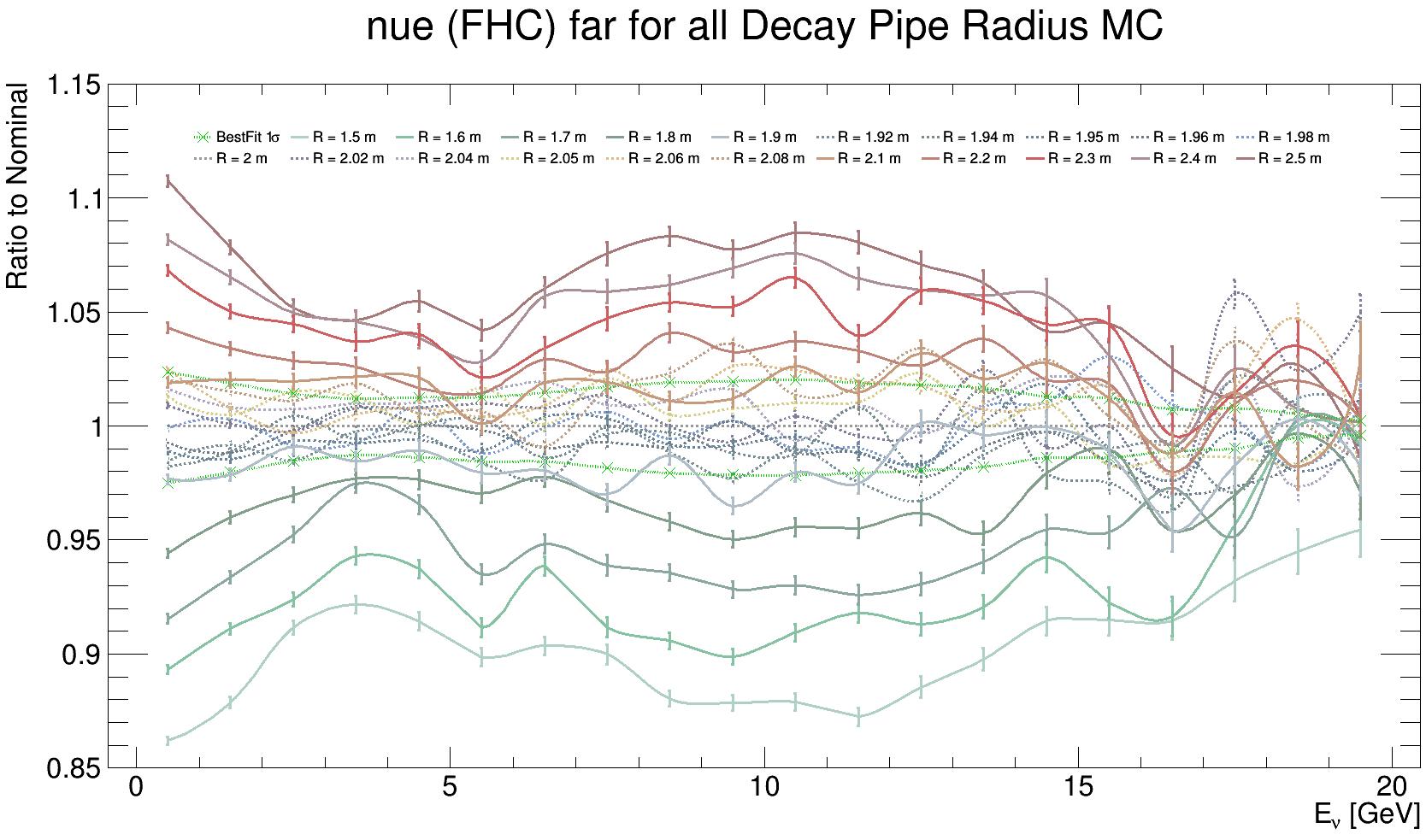 ND
FD/ND
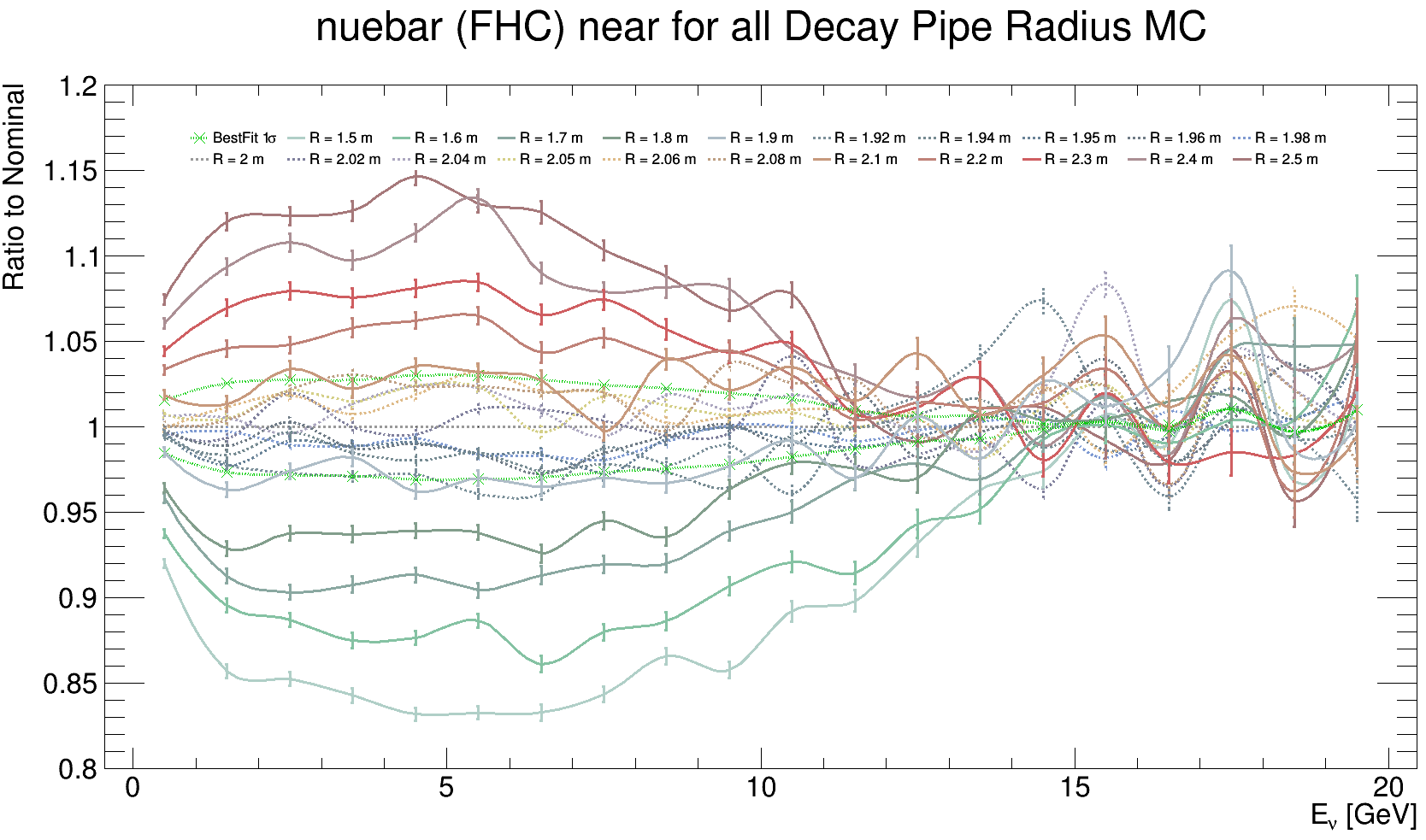 FD
Fits are performed in each energy bin on the data from these plots(including errors)
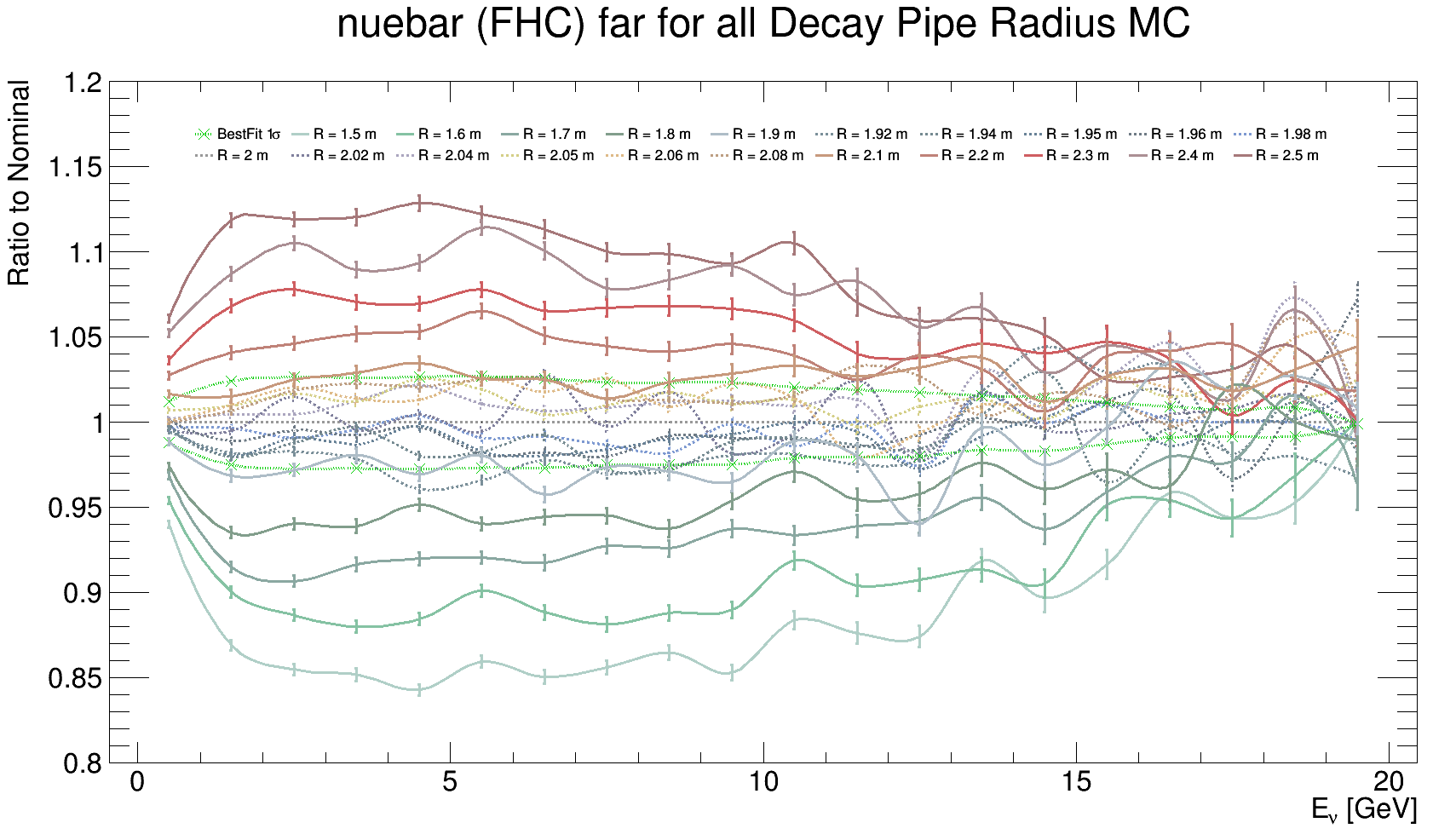 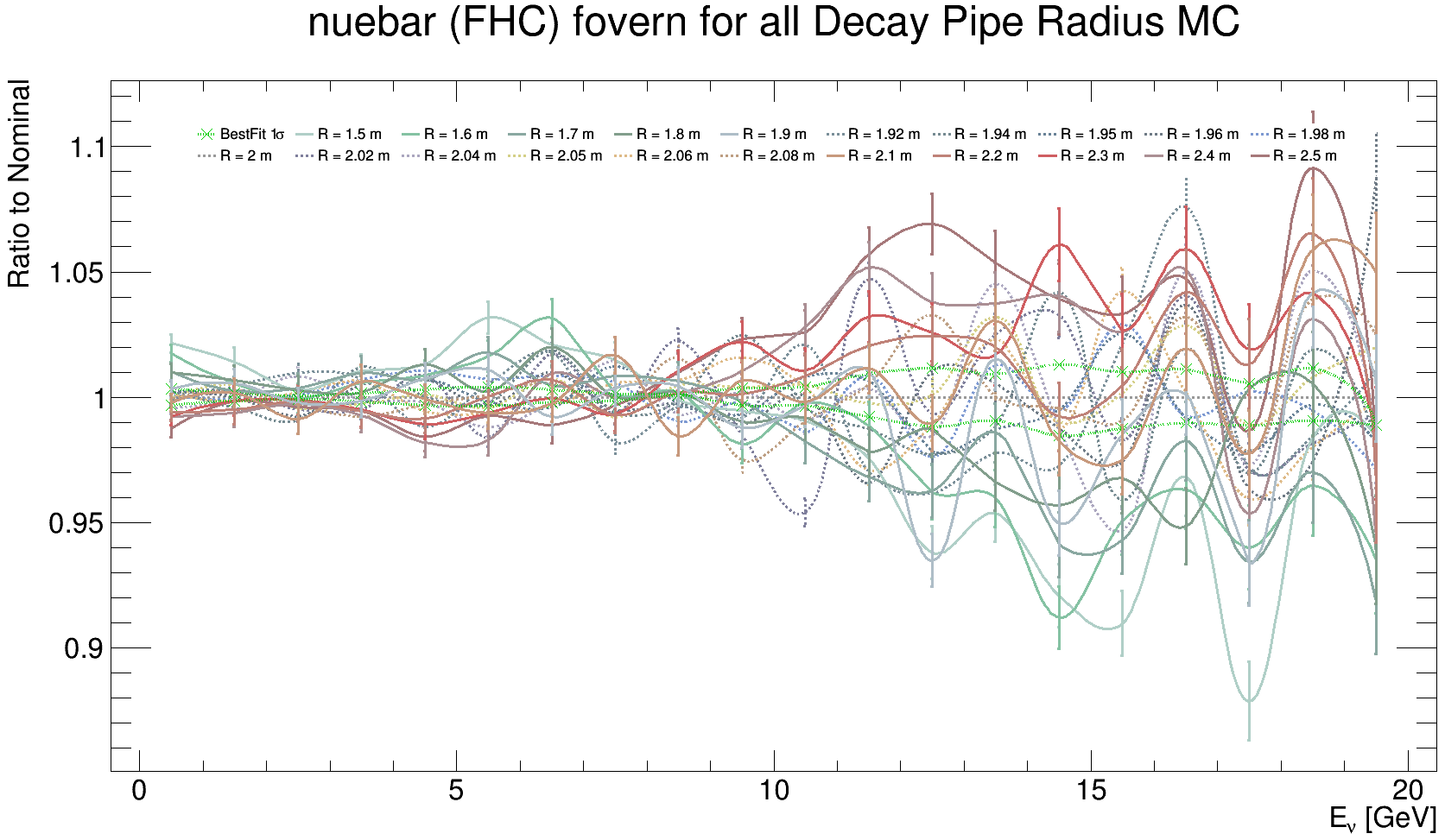 ND
FD/ND
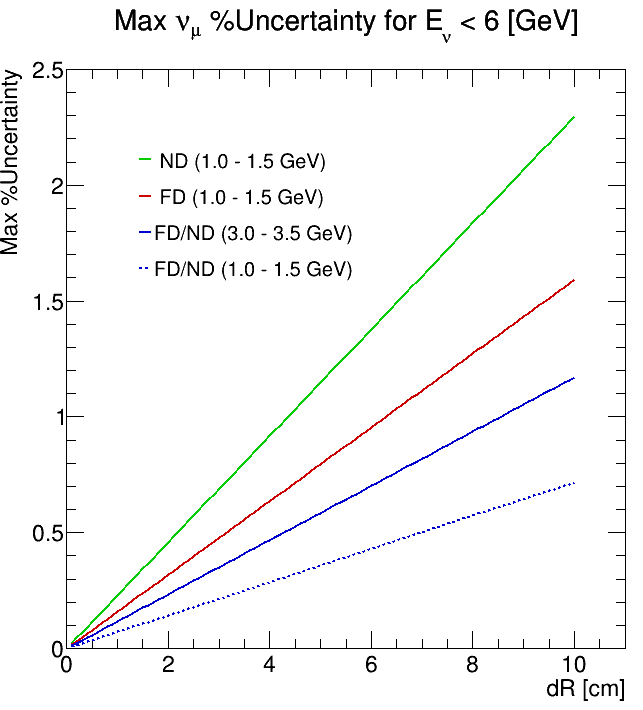 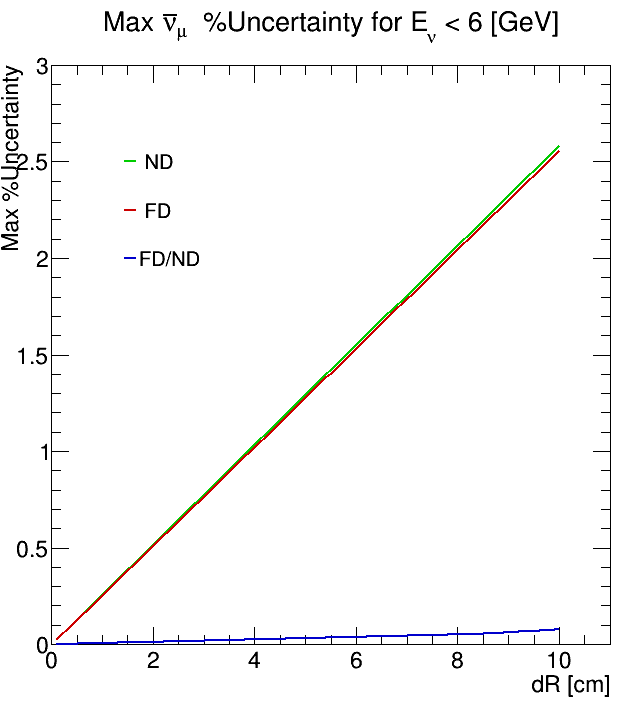 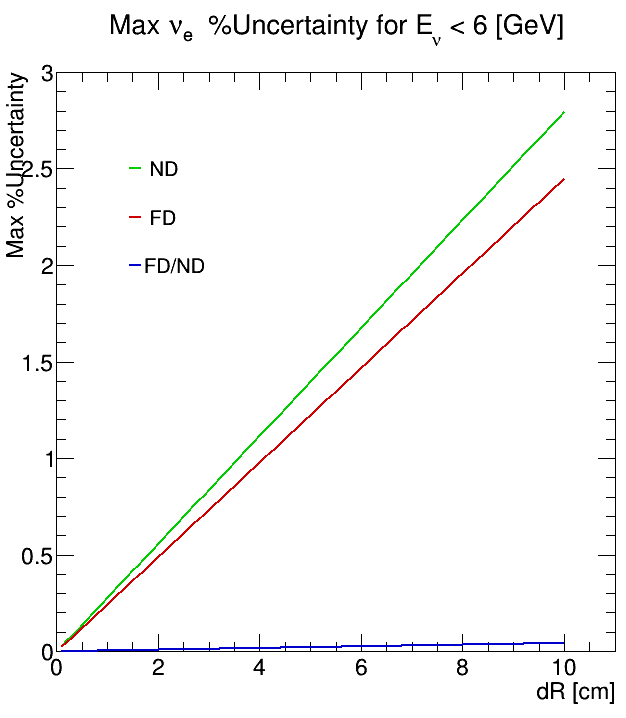 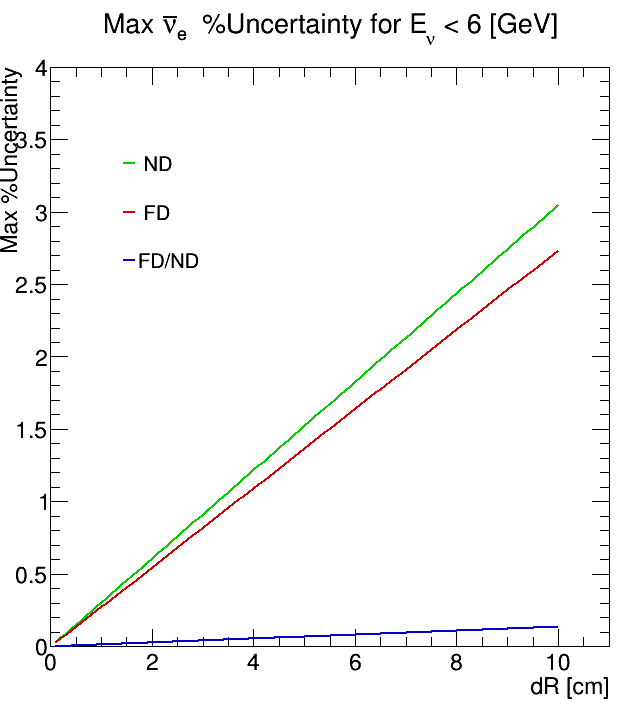 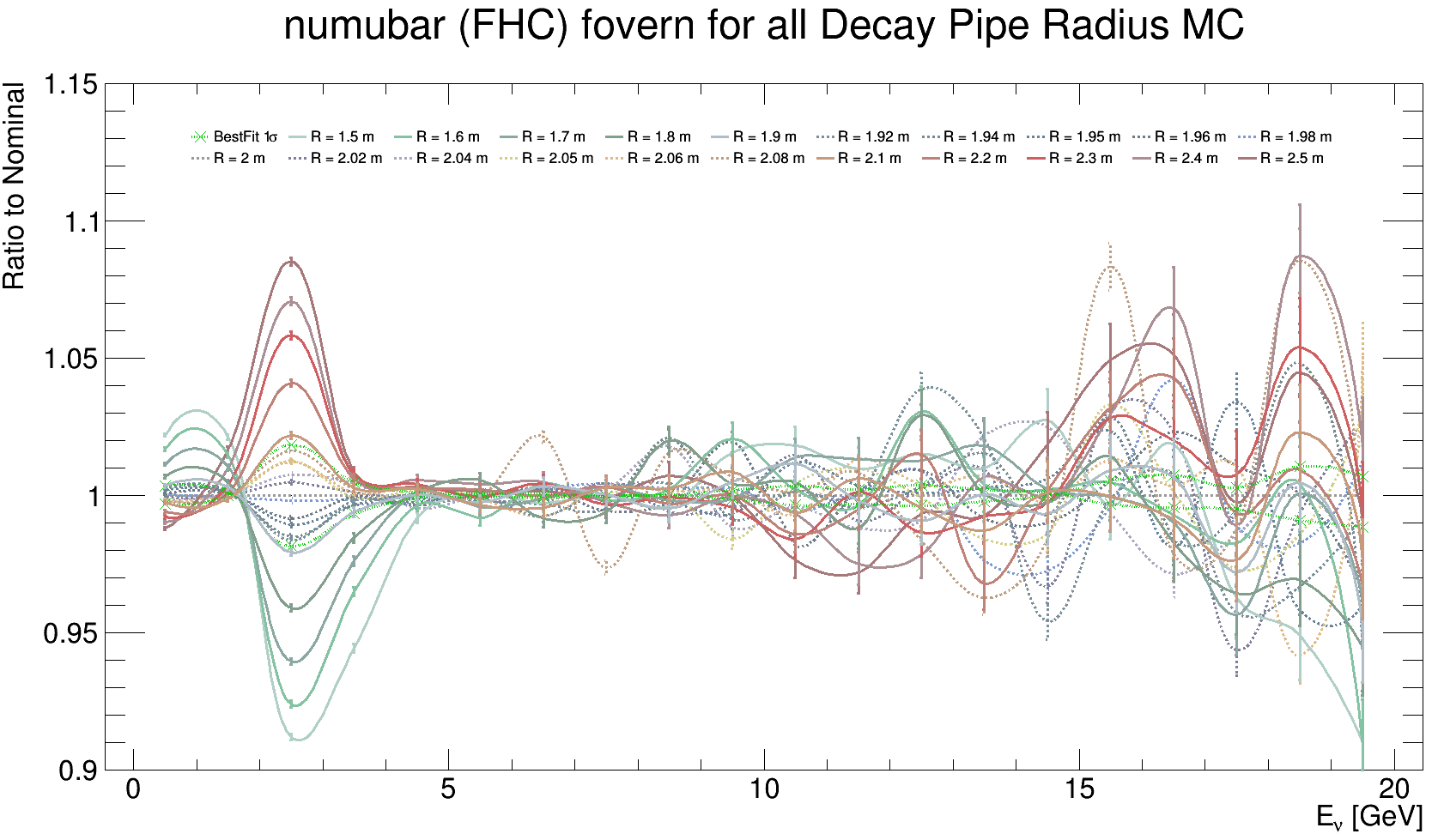 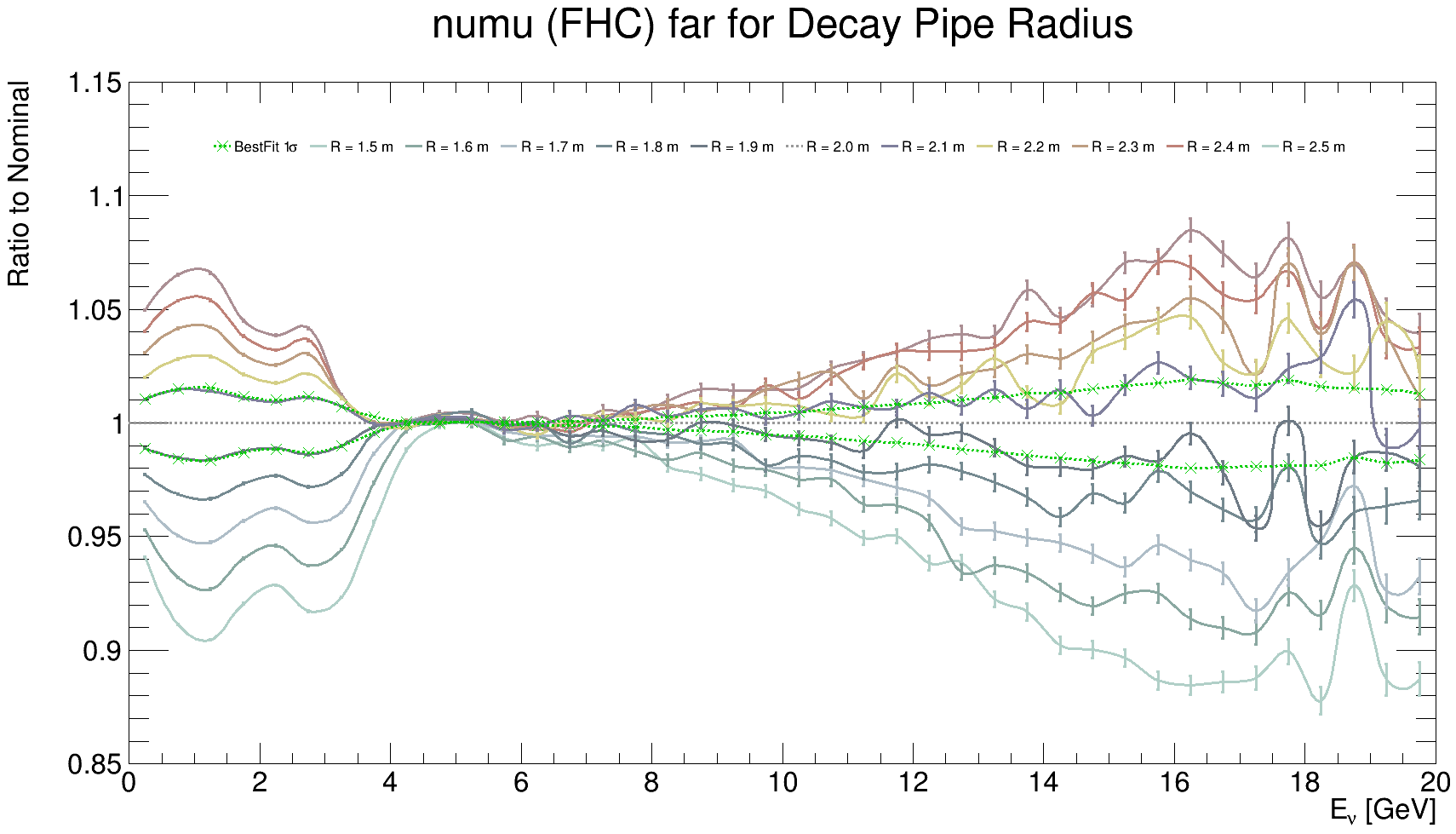 FD
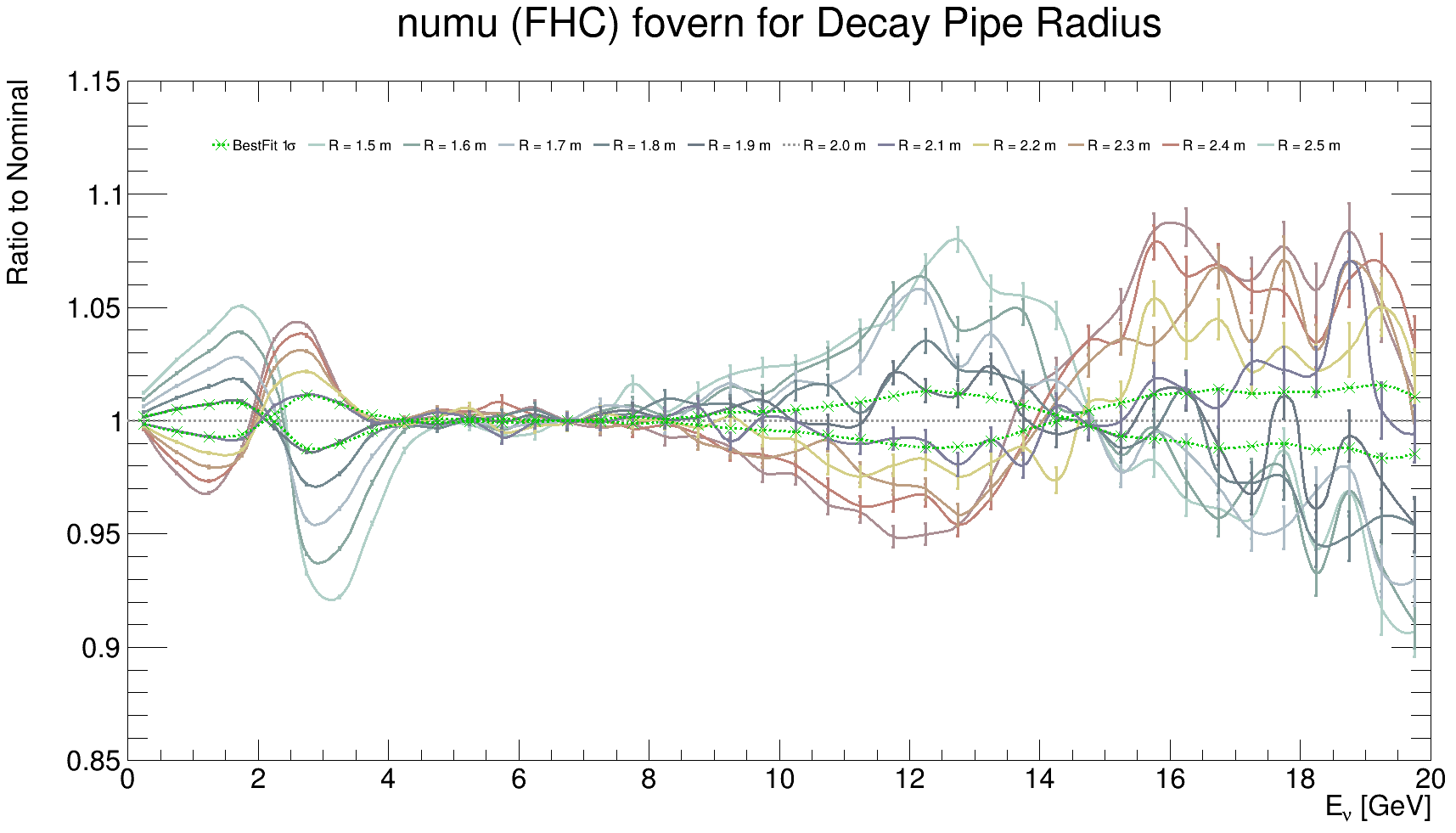 FD/ND
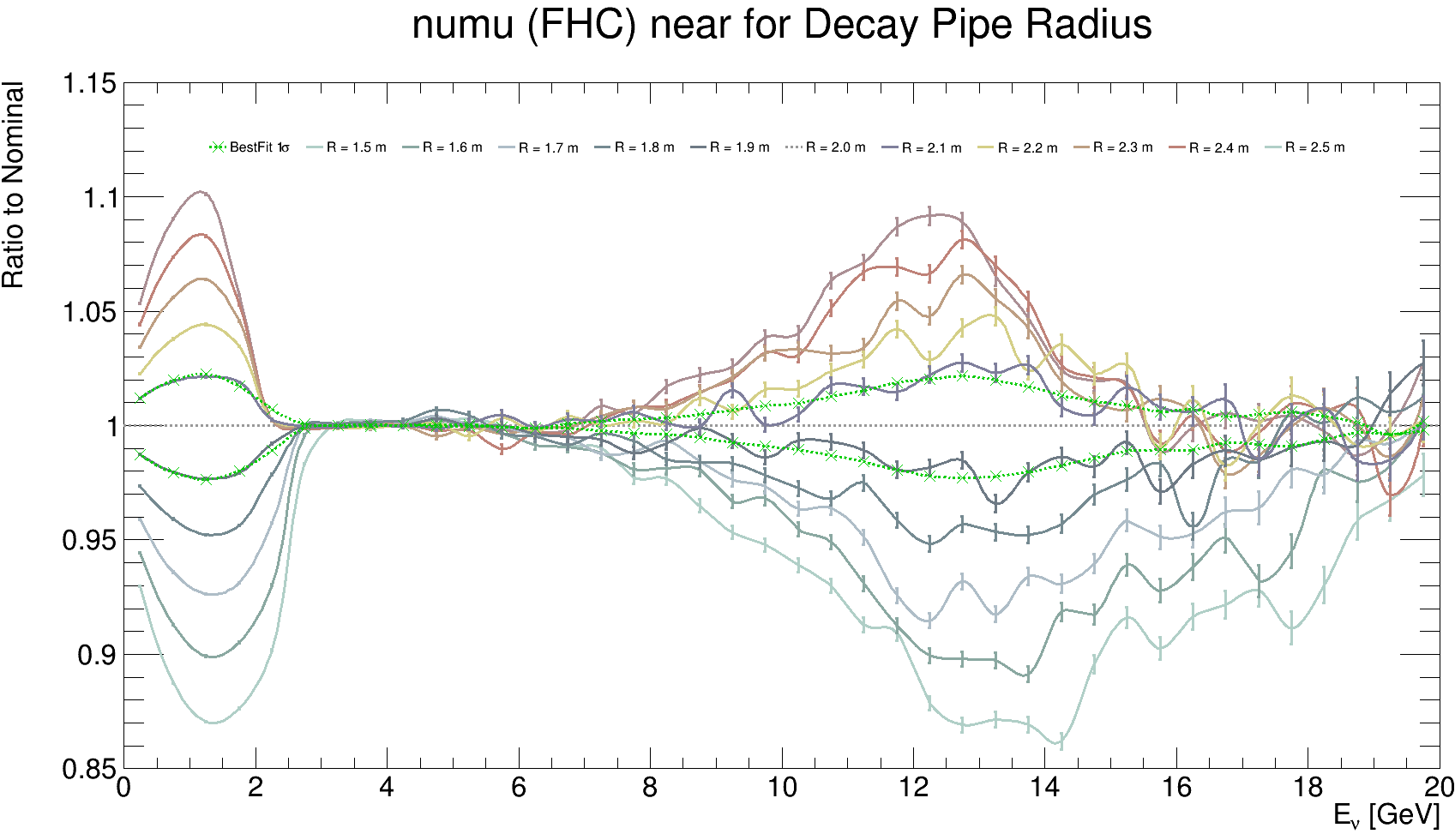 ND
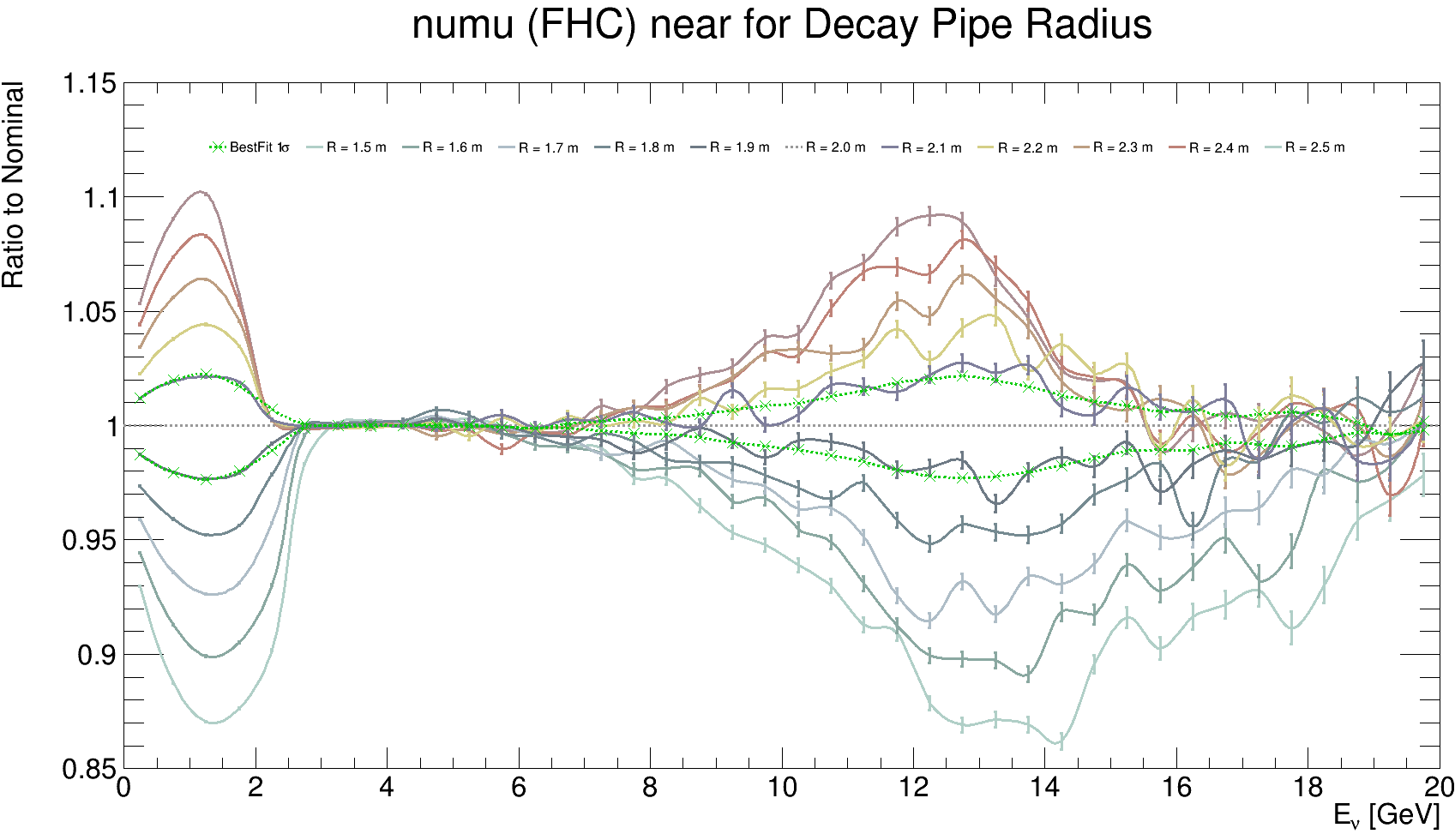 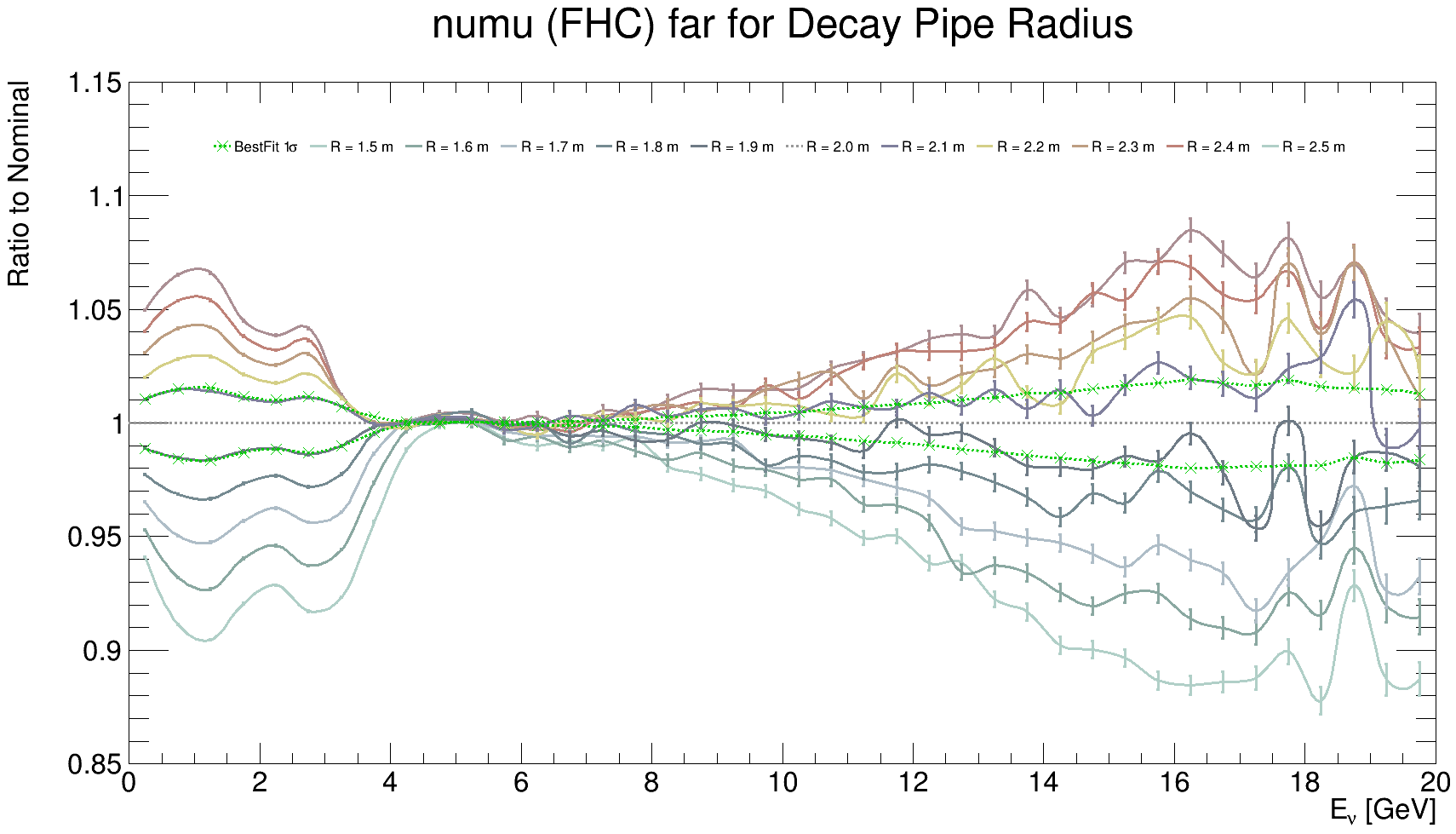 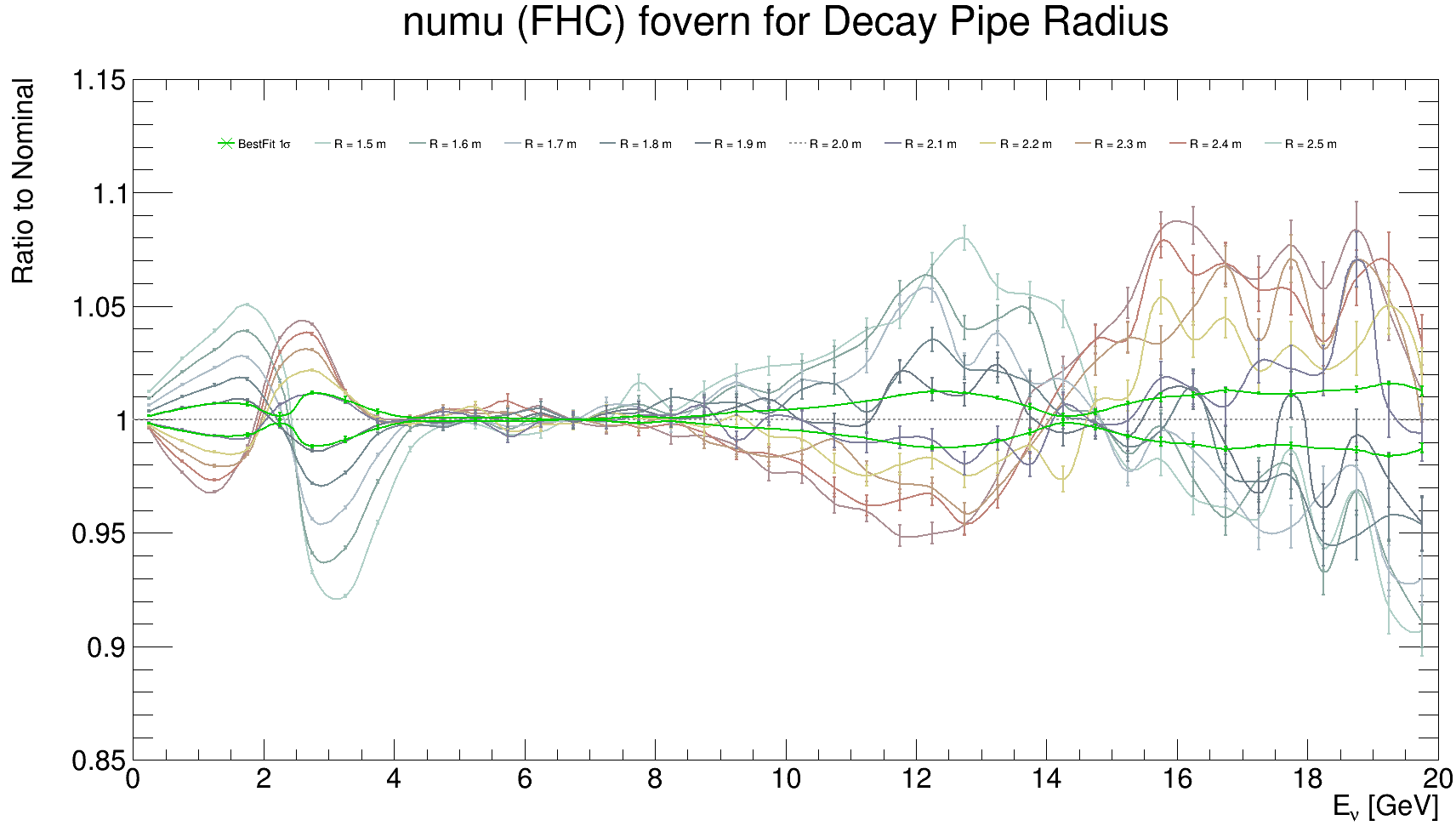 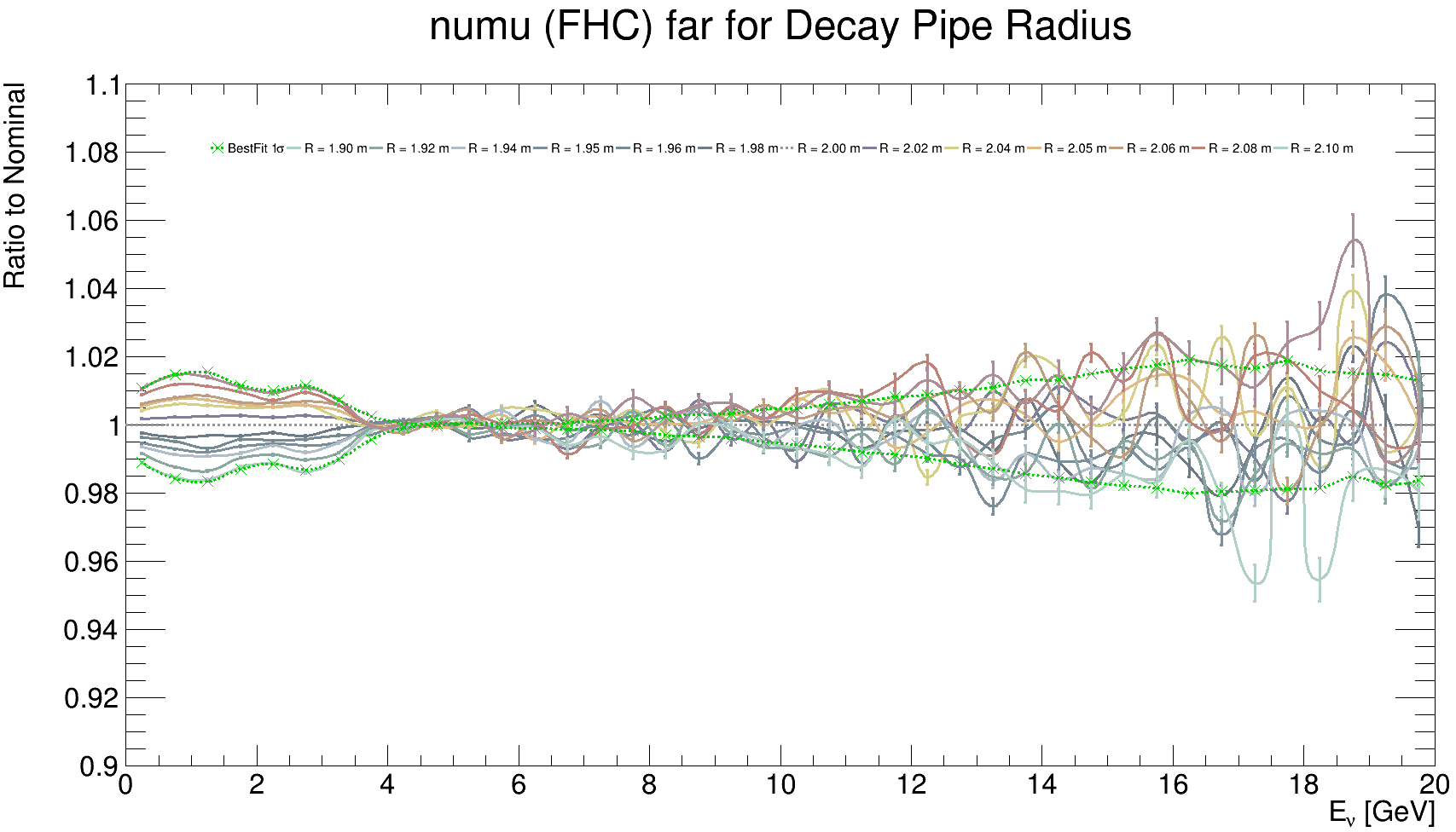 FD
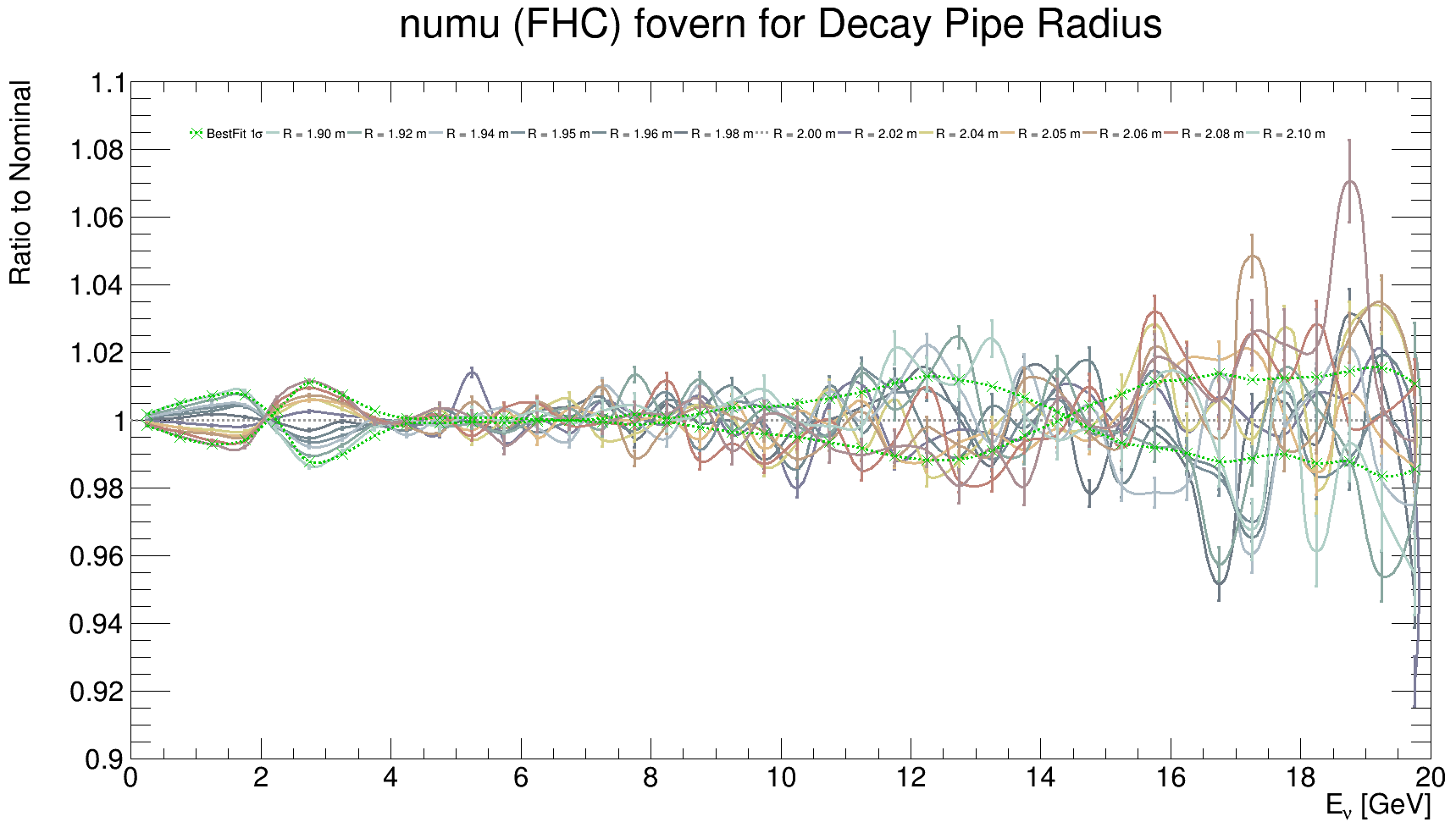 FD/ND
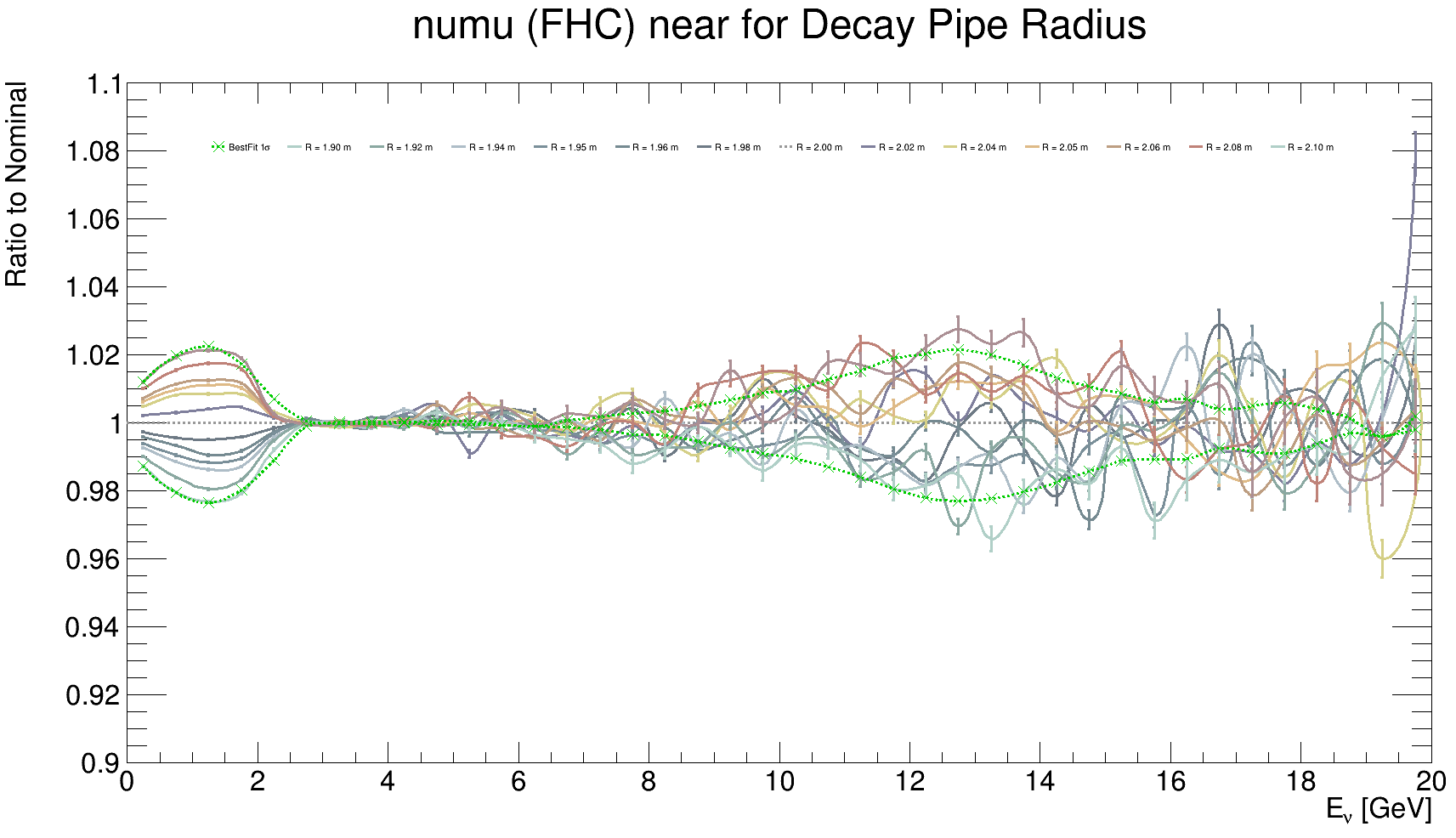 ND
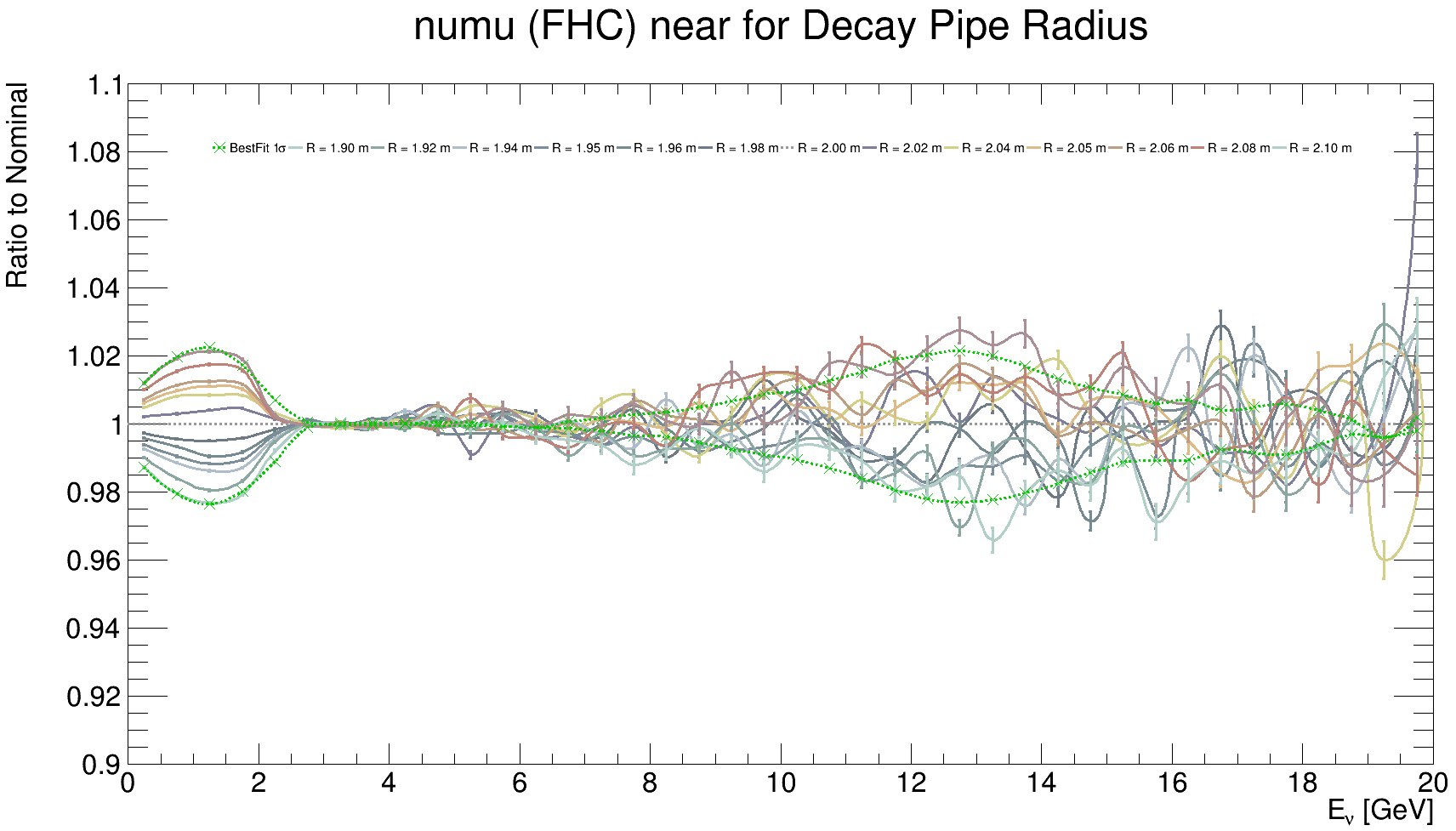 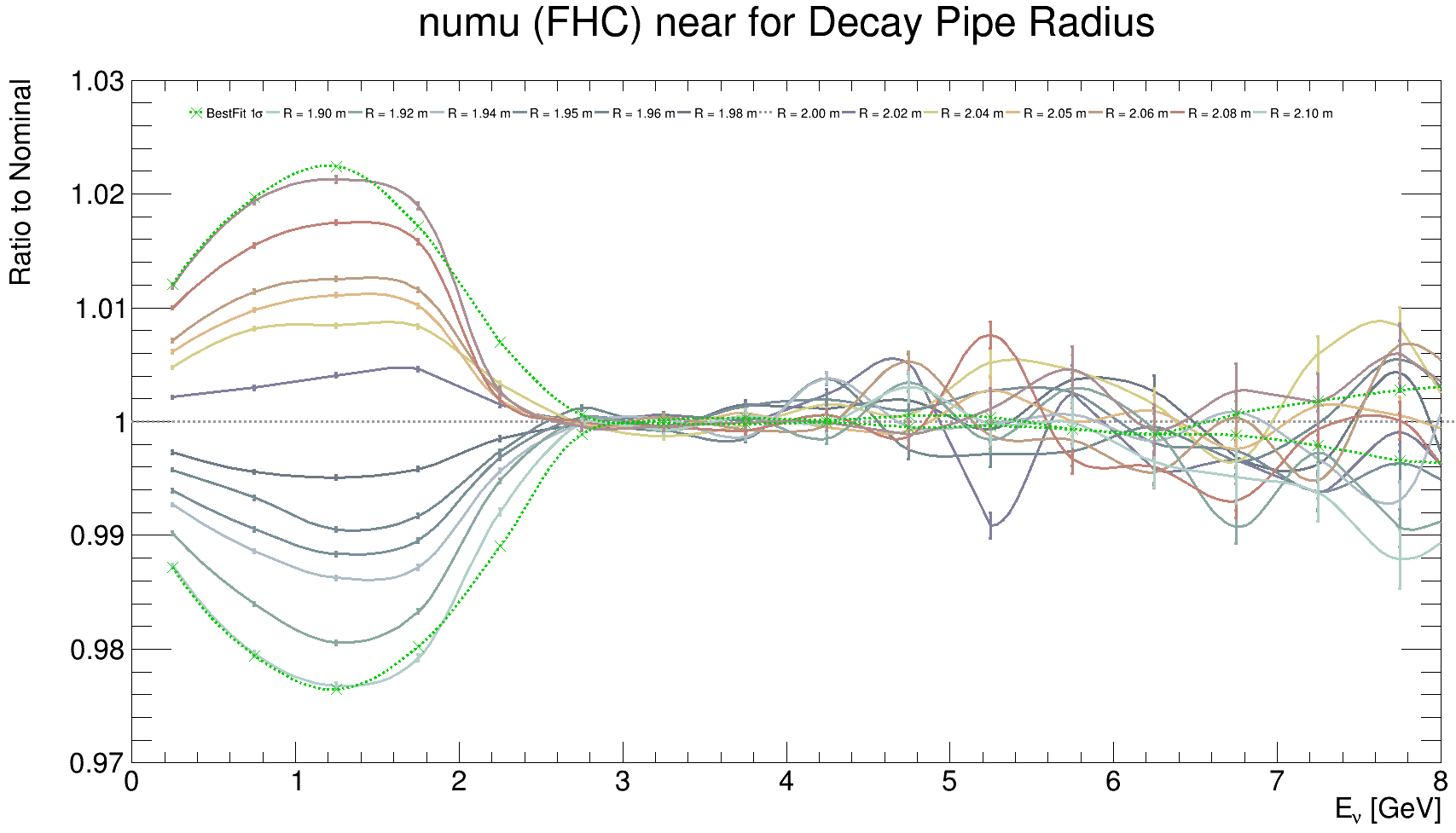 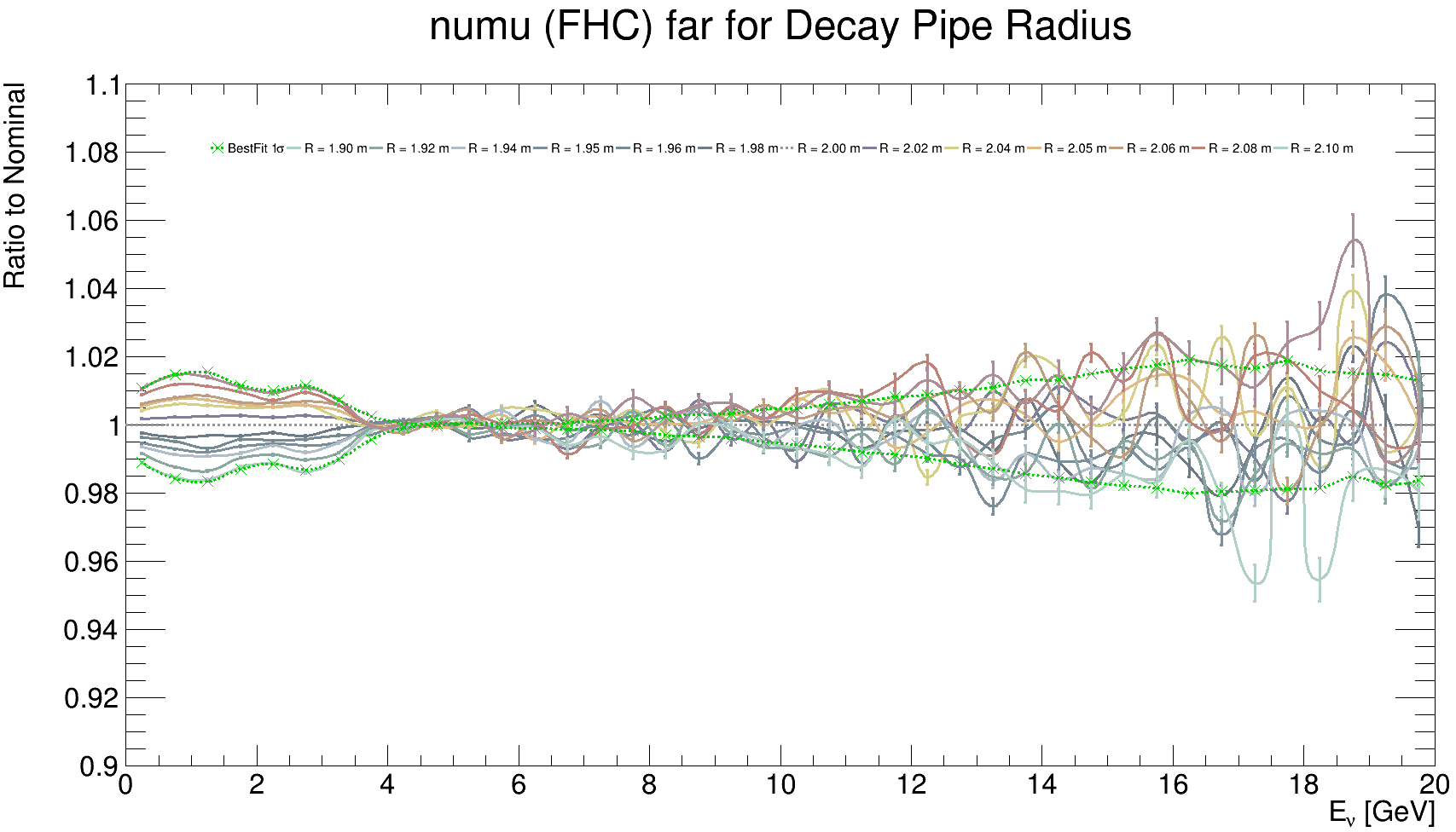 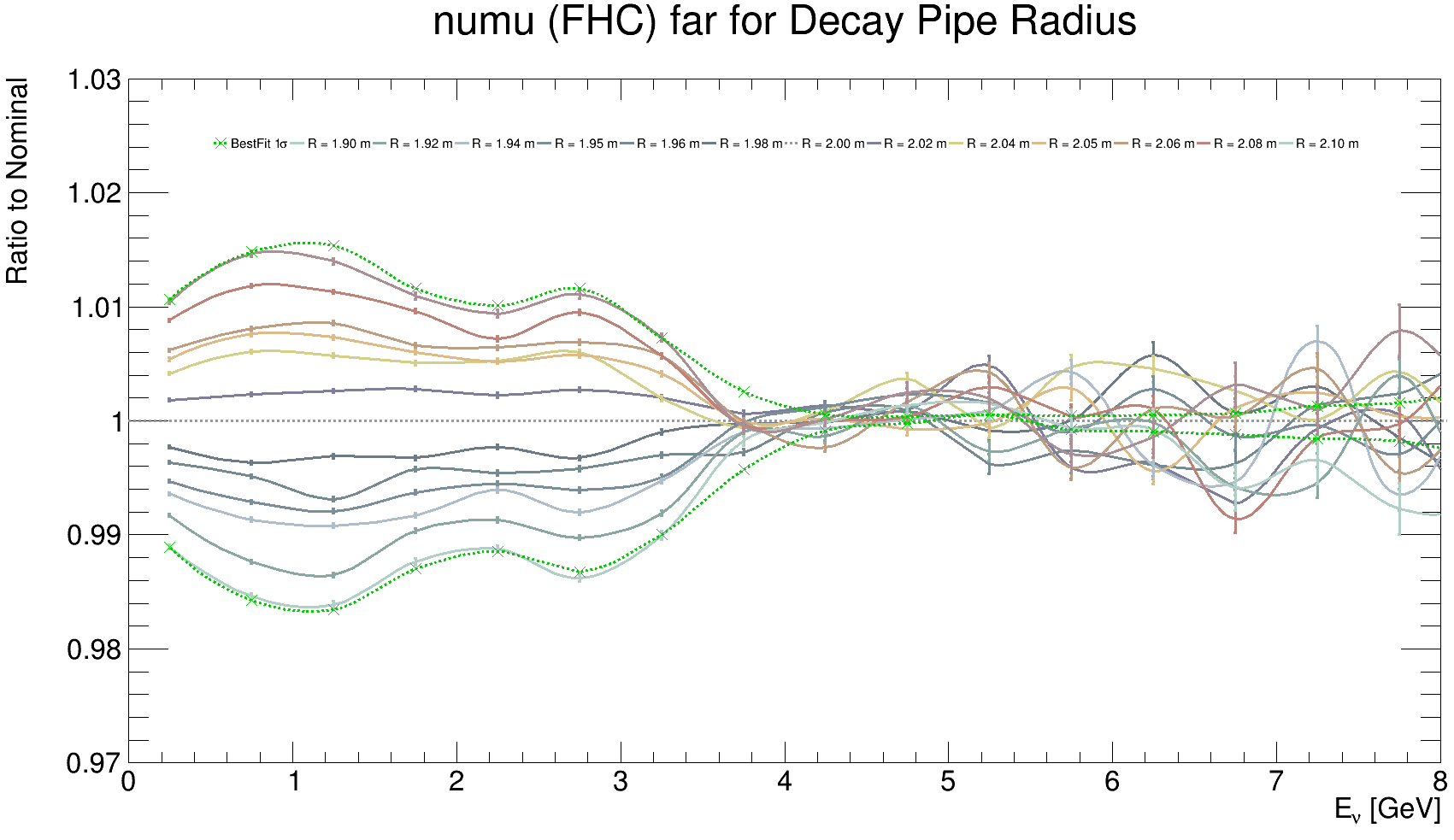 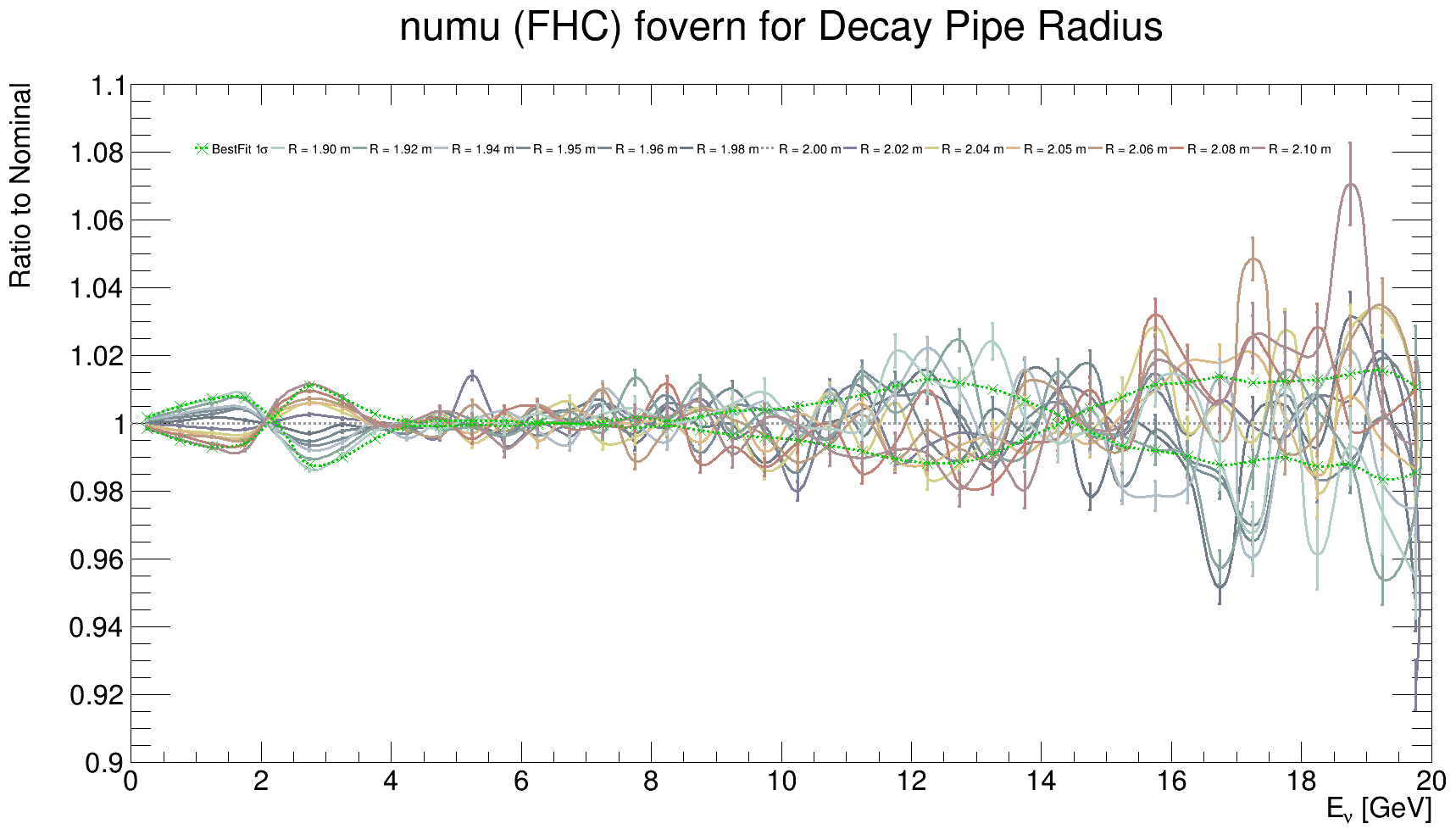 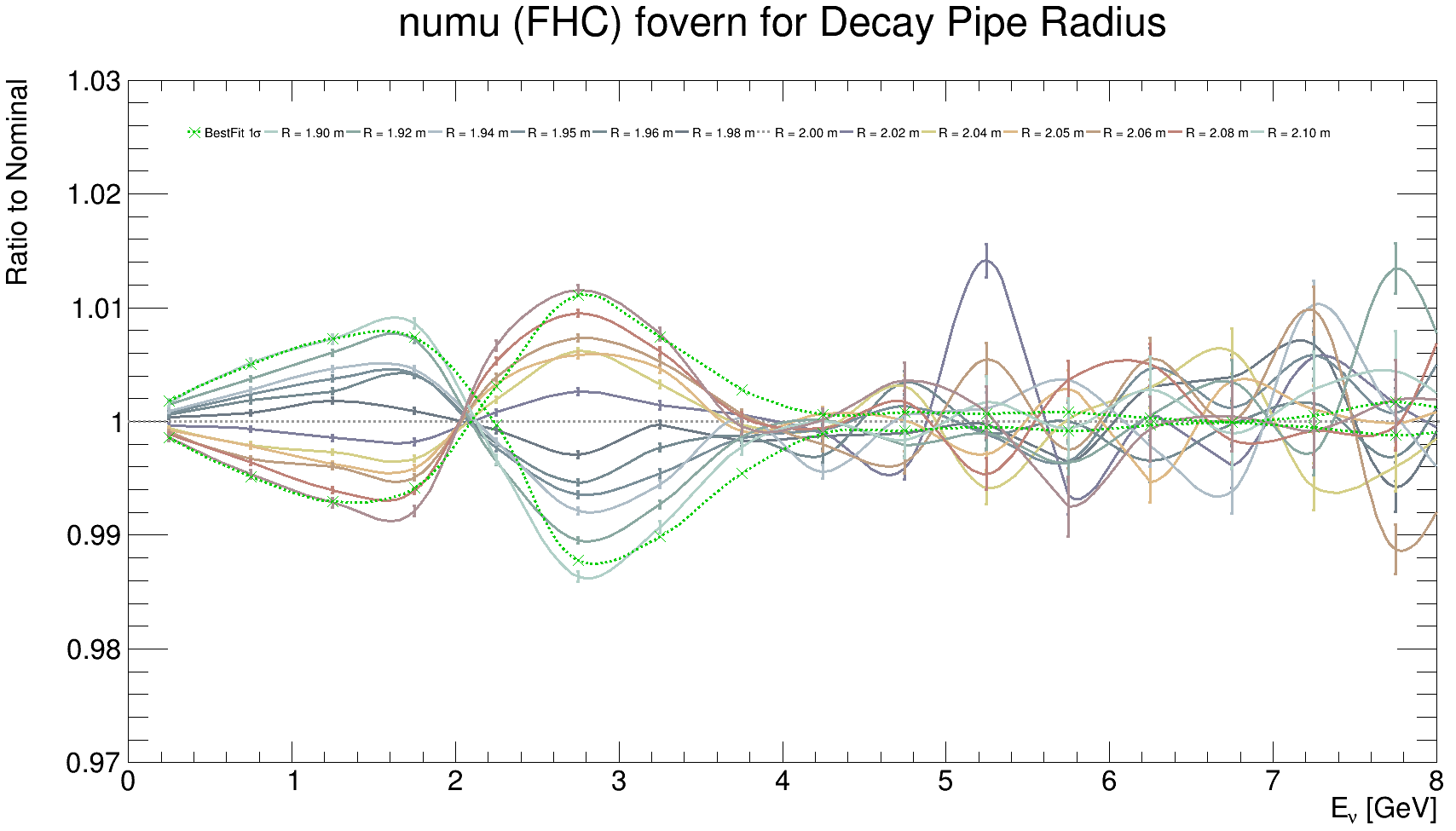 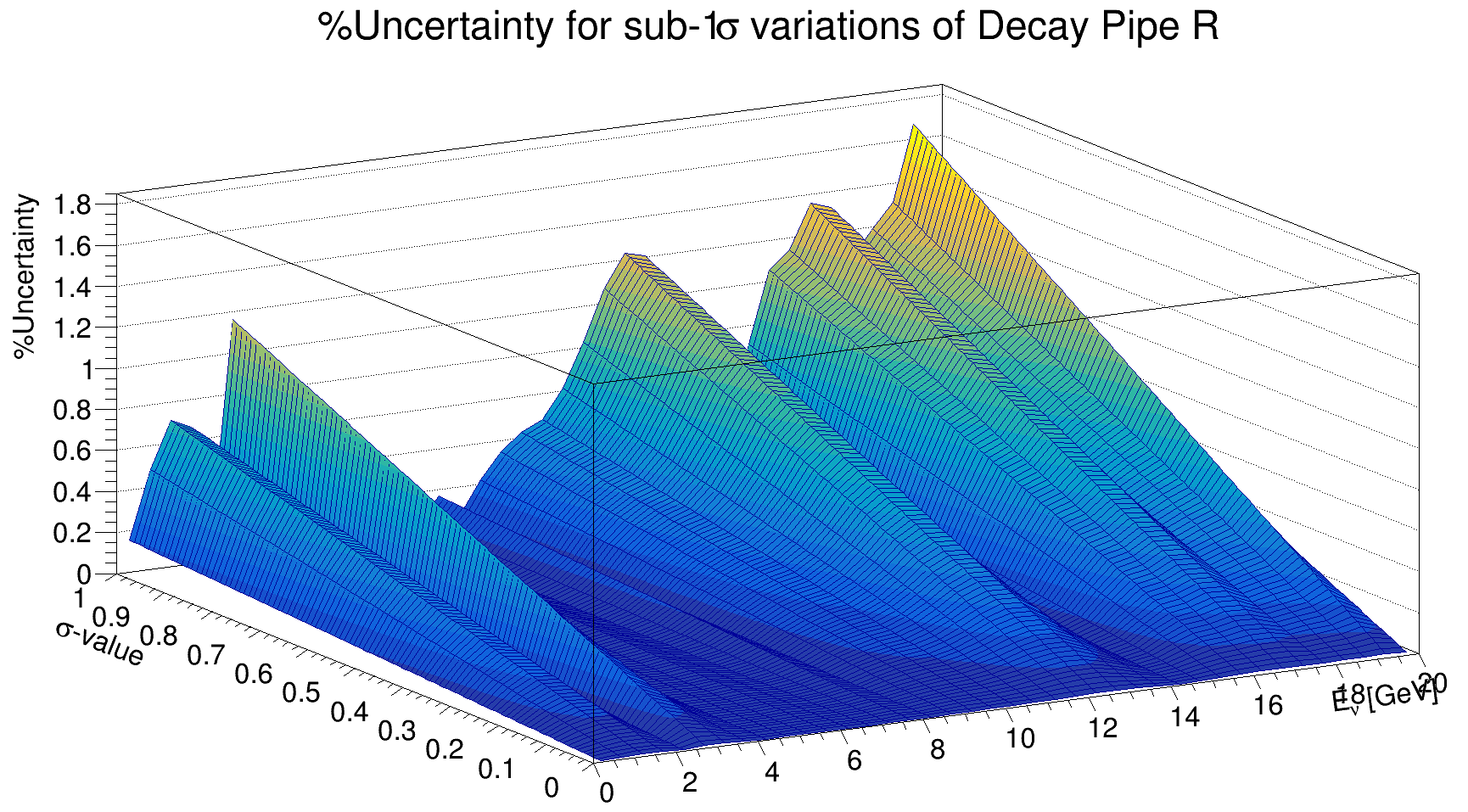